James A Robertson and Associates
Effective Strategic Business Solutions
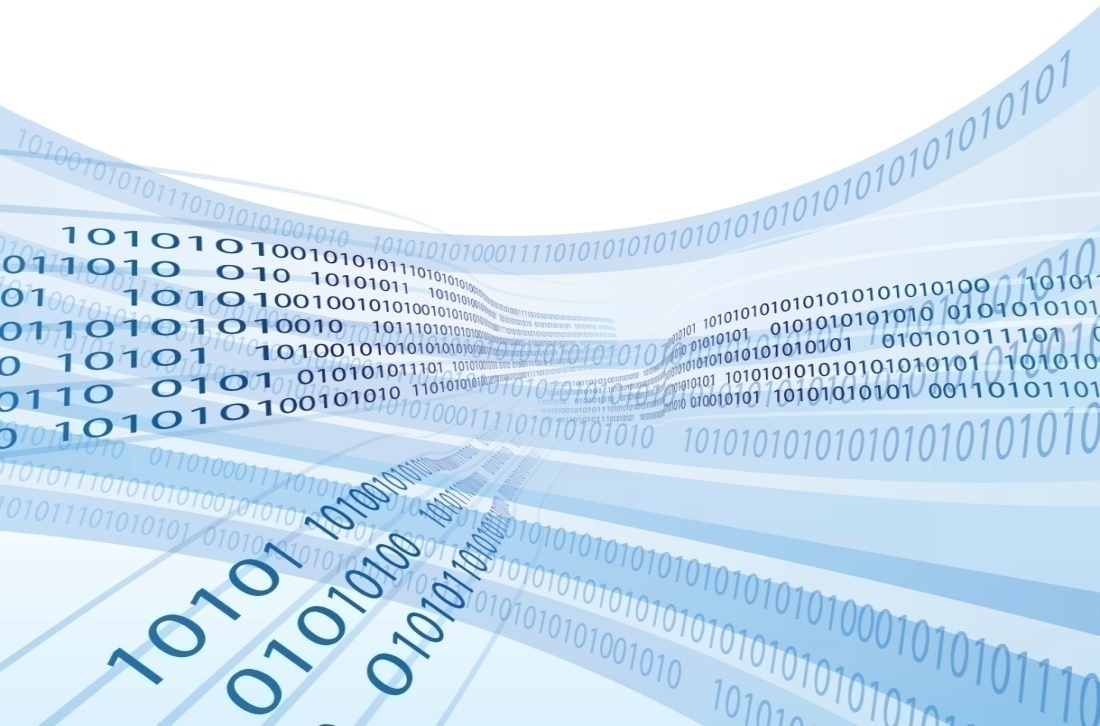 Strategy
What is it?
How to develop actionable plans
Live On-line Presentation (Webinar)
15 February 2013
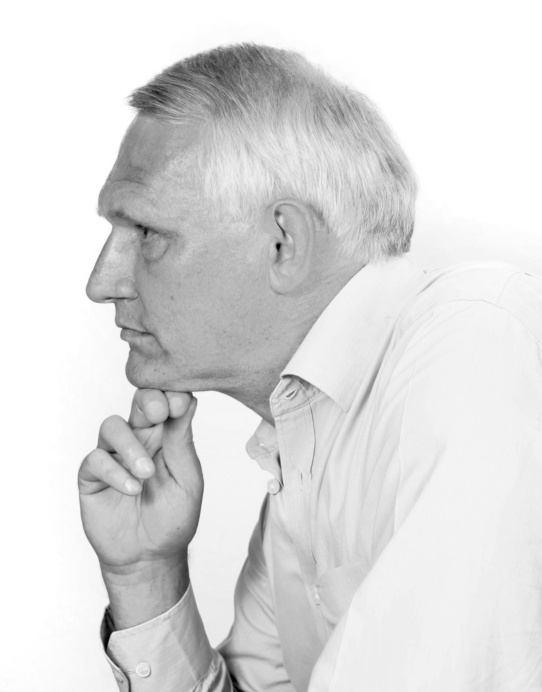 Dr James Robertson PrEng
The ERP Doctor

Copyright 2004 through 2013
James@JamesARobertson.com
[Speaker Notes: NB remember to have a chair to stand on

Make sure to take the CRITICAL FACTORS BOOK with you 

An engineer with a PhD in engineering]
Who is James Robertson?
Civil Engineer

Grounding in economics

Military strategic training

Strategic implementation of business computer systems for over thirty years – create sustainable competitive advantage

Consulting and facilitating with regard to strategy and strategic solutions for over twenty years

Engineering approach to strategic analysis and planning

Pioneered methods that work in practice
2
Agenda
Strategy – what is it and how to develop actionable plans
What IS strategy really?

Strategy defined in one sentence that everyone understands

How to define the strategic environment?

How to measure strategic performance

Driving strategic performance through to measurable and actionable plans

Driving strategic performance through to Key Performance Indicators

Summing up
3
Agenda
Strategy – what is it and how to develop actionable plans
What IS strategy really?
4
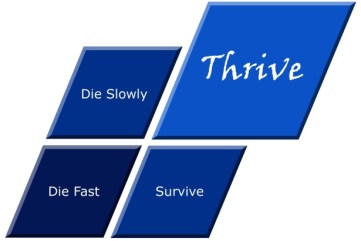 What is strategy?
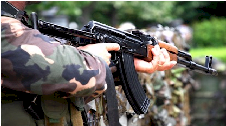 Thrive
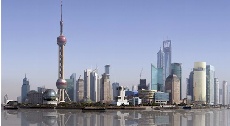 Die fast
Tactics – Doing things right 
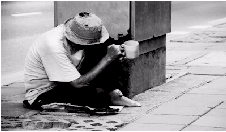 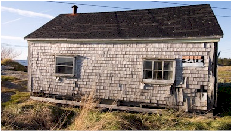 Die slowly
Survive
Strategy – Doing the right things 
Professor Malcolm McDonald – http://www.malcolm-mcdonald.com/
5
The time dependency of strategy
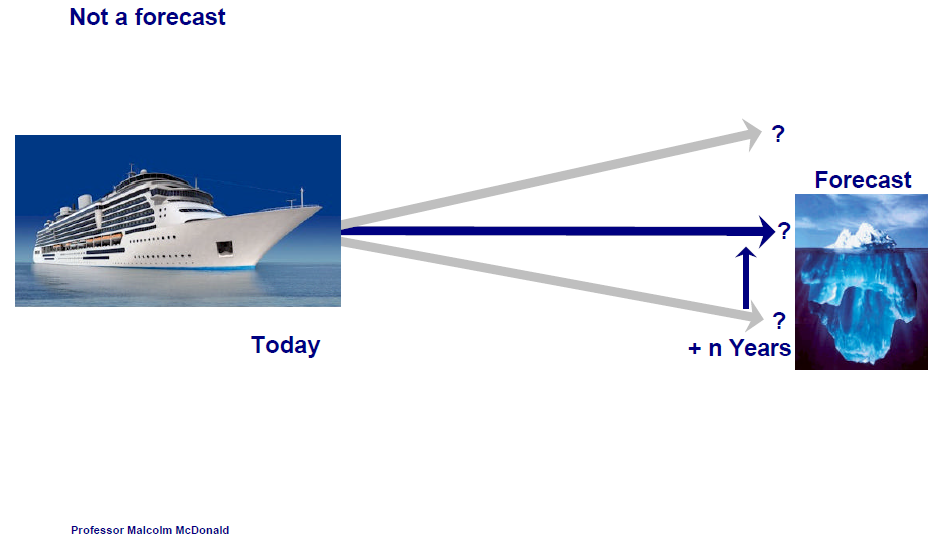 Professor Malcolm McDonald -- http://www.malcolm-mcdonald.com/
The time dependency of strategy
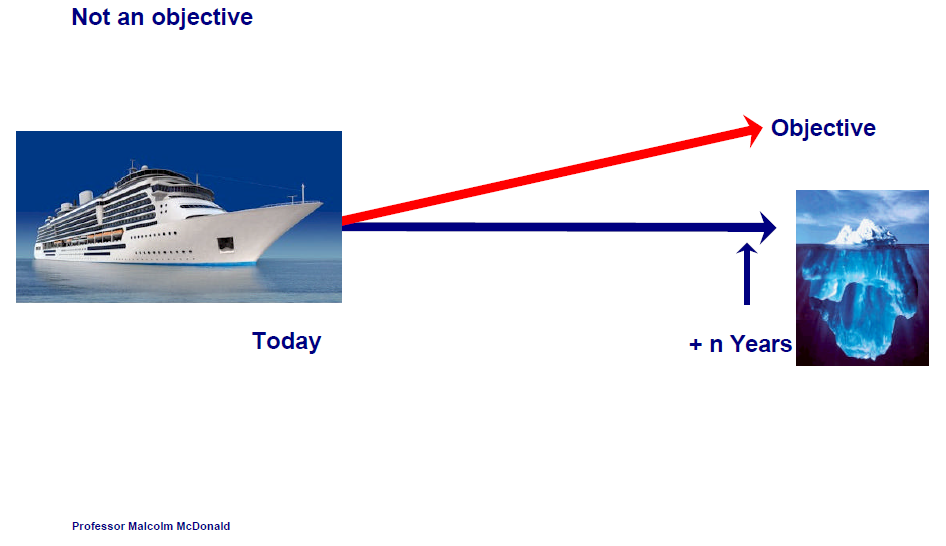 Professor Malcolm McDonald -- http://www.malcolm-mcdonald.com/
The time dependency of strategy
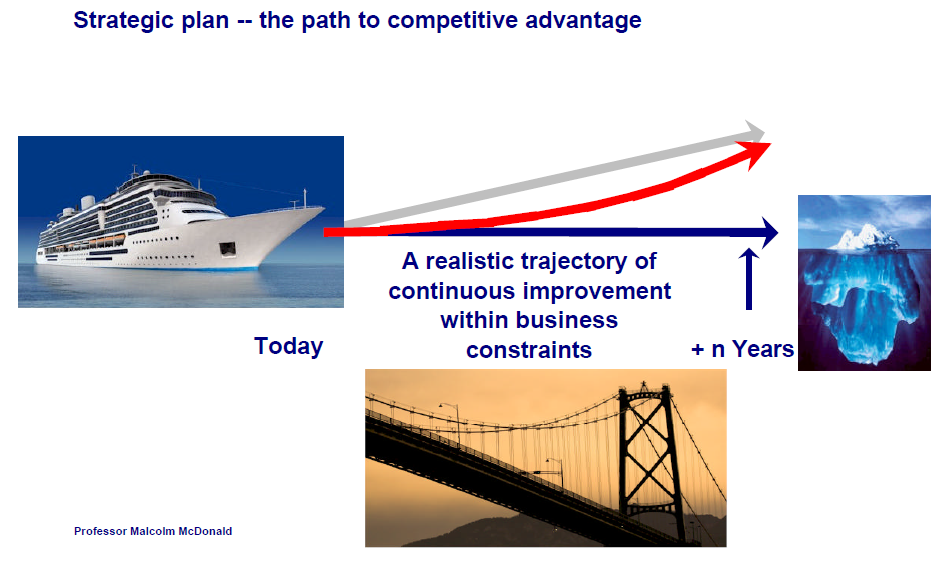 Professor Malcolm McDonald
The time dependency of strategy
from good to GREAT
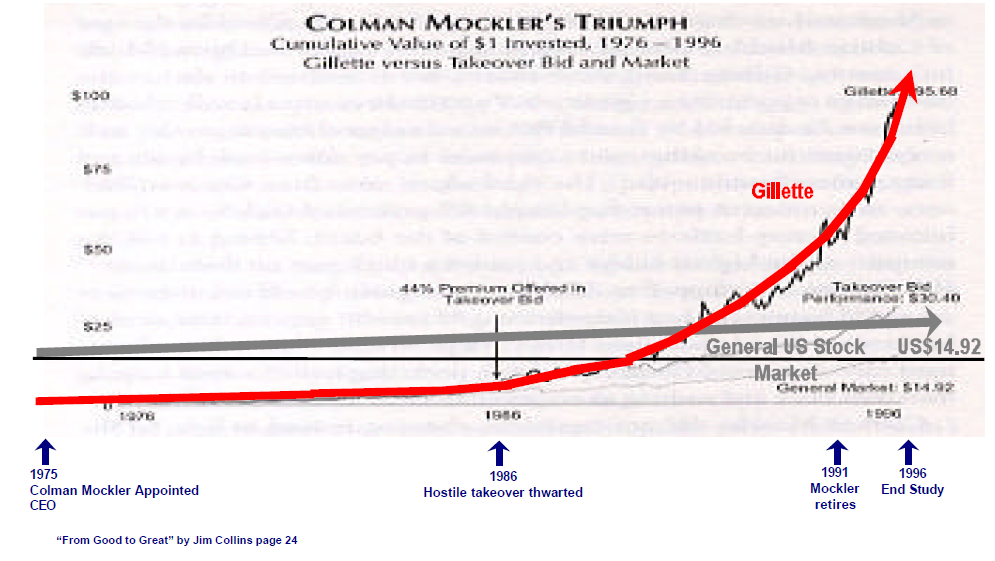 Some vital considerations in designing and implementing strategic plans
Context to the presentation that follows

Vital principles that must be understood in order to develop and implement strategic plans that work

Consolidated view based on more than three decades of strategic experience
10
An ENGINEERING approach to strategy
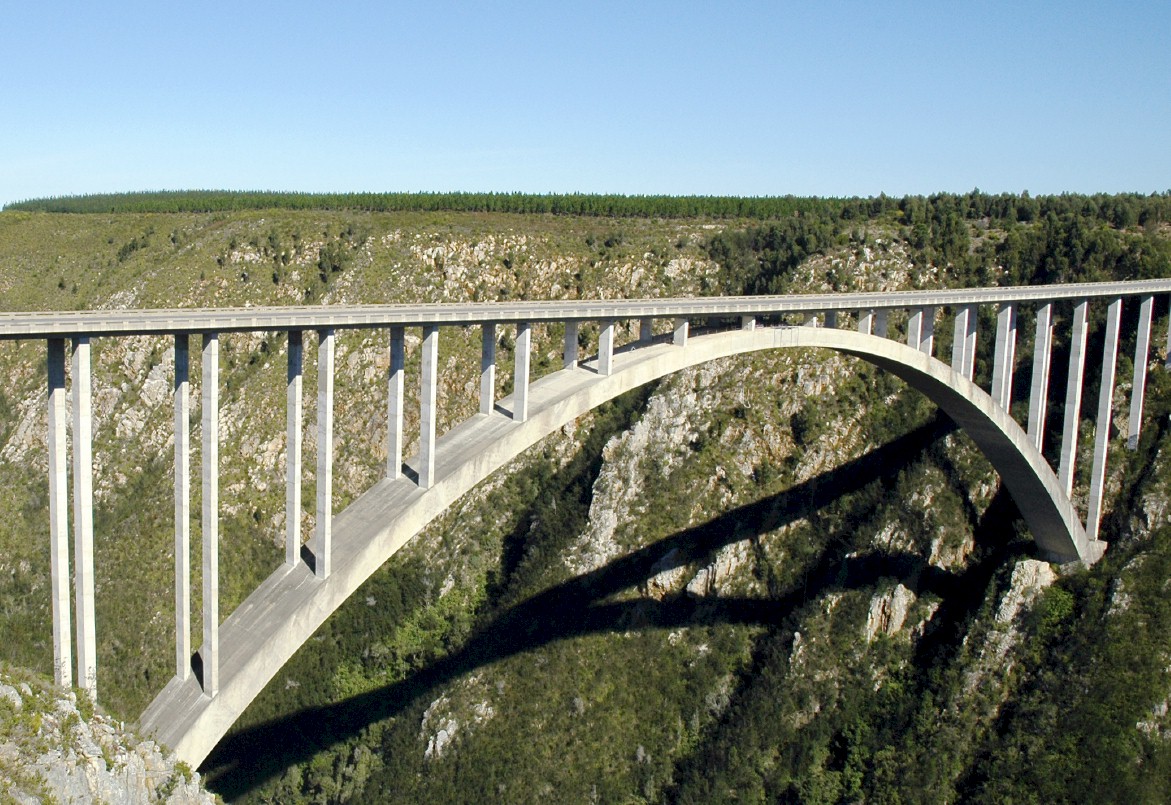 [Speaker Notes: There is a fundamental difference in approach when one designs a bridge NOT TO FALL DOWN

Contrast this with the IT paradigm which could be called “designed to fail”]
Engineers do NOT design bridges to stand up
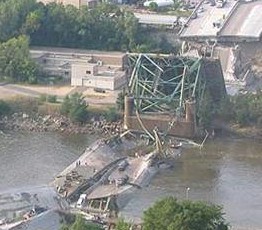 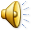 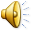 [Speaker Notes: DHL, Prochem,]
They design bridges NOT to fall down
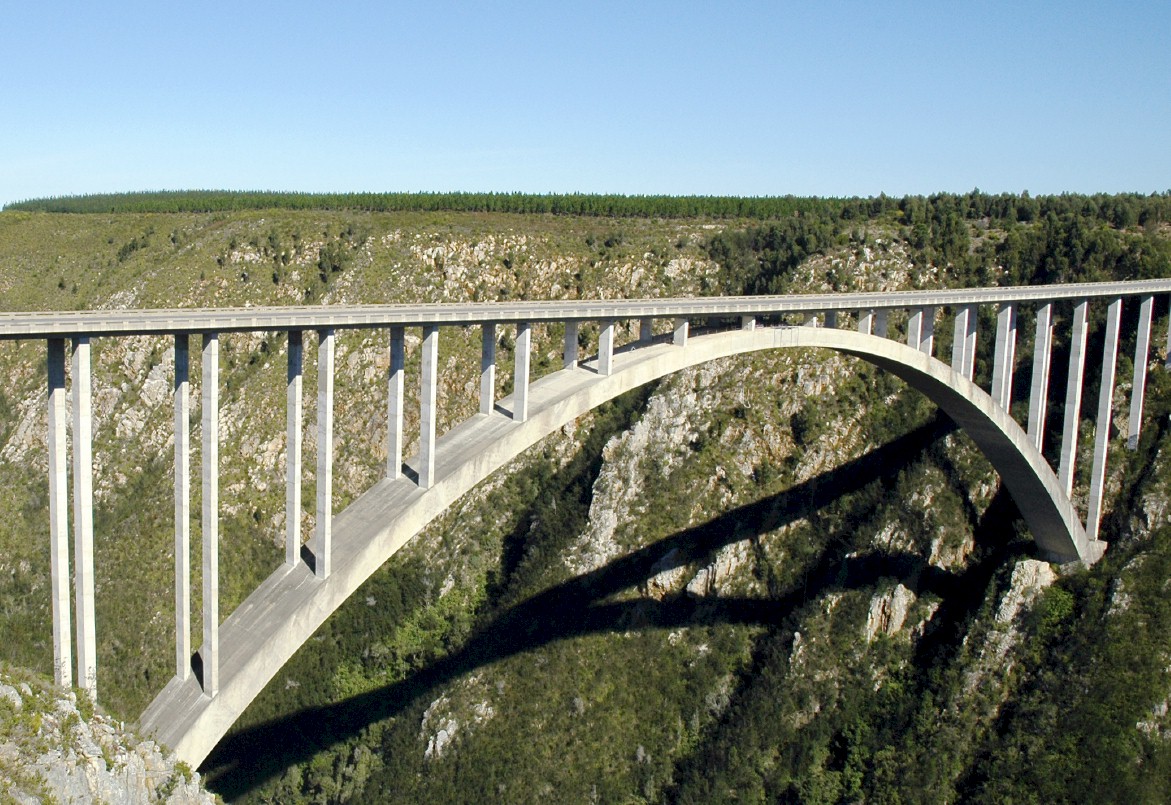 [Speaker Notes: There is a fundamental difference in approach when one designs a bridge NOT TO FALL DOWN

Contrast this with the IT paradigm which could be called “designed to fail”]
Some harsh facts
Seventy percent of I.T. investments fail TOTALLY

"19 out of 20 ERP implementations “do not deliver what was promised“

Seventy percent of BPM                                                                         investments fail

Ninety percent of                                                                      strategic plans fail
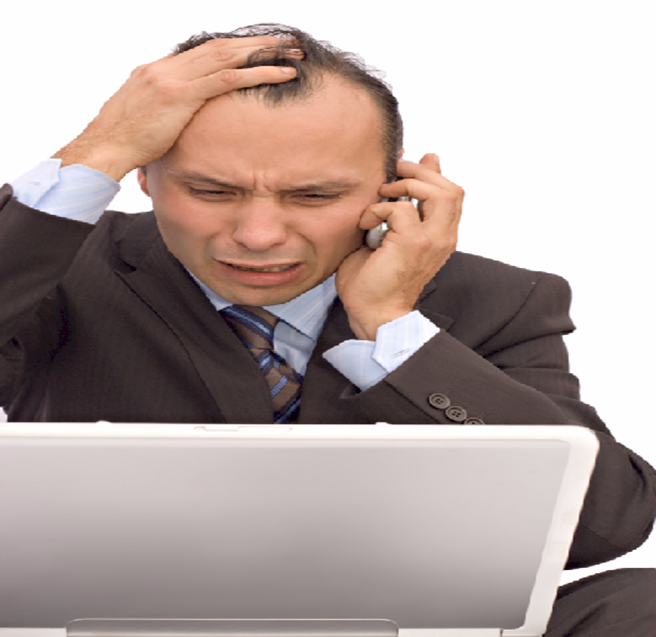 How does one prevent failure?
and thereby achieve SUCCESS?
[Speaker Notes: KEEP SHORT AND SIMPLE

MY FATHER

How did i get involved with computers? – my father was a visionary -- In 1981, having gathered over 7,000 pages of research data for my PhD the University mainframe did not have space to store even one page of data.  My father purchased me one of the first desktop PC’s in the days of the Apple and Apricot and 123, etc – at a cost of R12,000 two and a half times my research grants! – I very quickly discovered that there was a HUGE gap between what the salesman told me the computer could do and getting it to do it – so, in that respect, NOTHING HAS CHANGED  -- I then put myself through a self taught computer science programme and learned to program, learned to type and finally wrote an award winning PhD thesis – at the same time I computerized my father’s investment consulting business and we were able to double turnover in twelve months and create an enduring revenue stream that lasted for over ten years because we were able to do things that much larger businesses were not able to do – it was then that I began to understand that the strategic application of information technology COULD deliver great value and one of my greatest frustrations is the extent to which few businesses achieve this potential – the rest of this presentation is about lessons I have learned that I hope will help YOU to make a difference in your business with IT]
What is NOT an engineering approach?
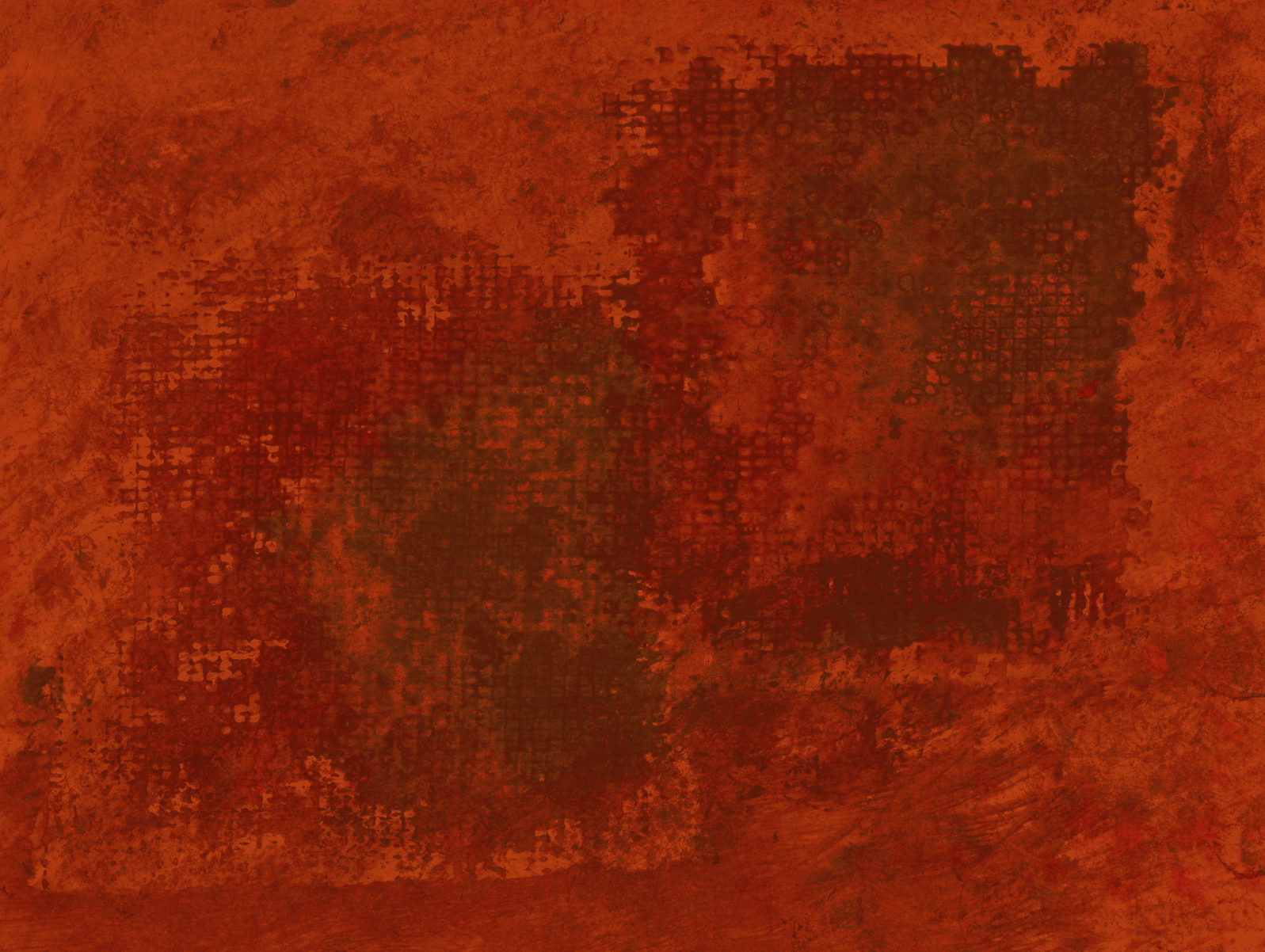 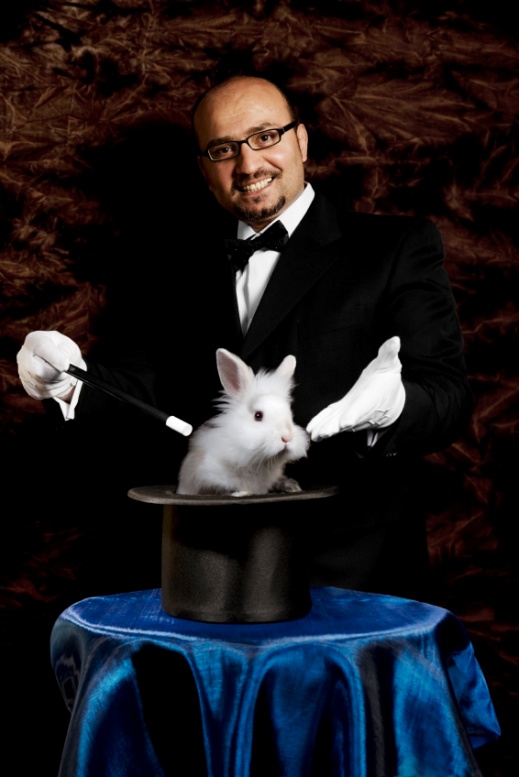 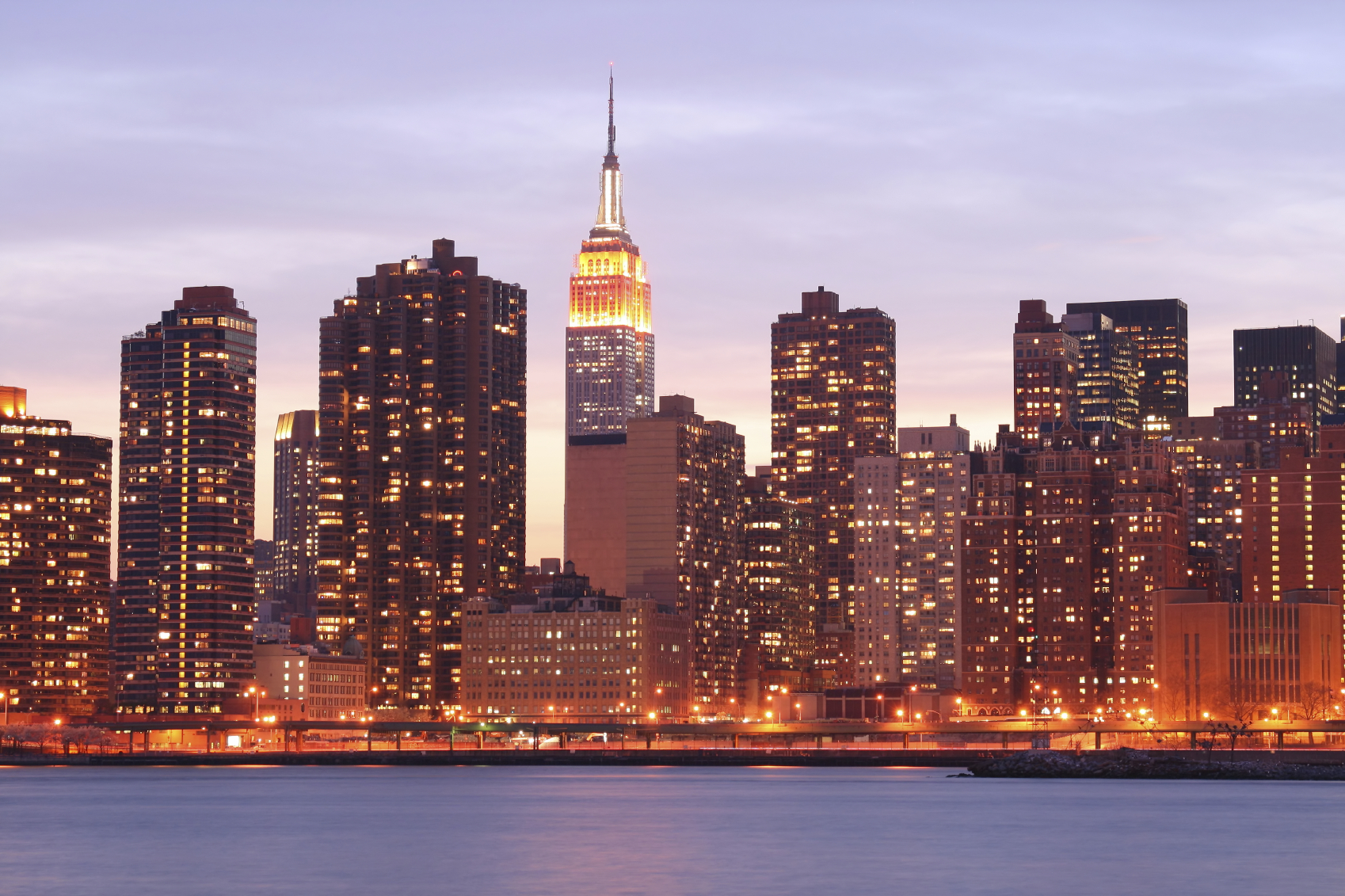 [Speaker Notes: What is not an engineering approach? – Dramatically walk to chair – did this ever happen to you? –

WHEN SLEEPING

 when i was a child i used to dream that i would stand on a chair and flap my arms and fly around the room --i have to say that that is NOT an engineering approach – as much as i may be convinced i can fly i have to say to you that were i to stand on top of a skyscraper and flap my arms and jump i would hit the ground at great speed and almost certainly die – that is NOT an engineering approach and yet many seem to think they can use software to do things magically – many are hypnotized and mesmerized by IT – are you? CLICK for rabbit out of the hat]
Agenda
Strategy – what is it and how to develop actionable plans
What IS strategy really?

Strategy defined in one sentence that everyone understands
16
What IS Strategy?
The Essence of WHY the Organization exists and HOW it THRIVES
Virtually NEVER changes

Intuited 

Discovered NOT invented
17
1,000
XXX  10
Three alternative ERP value scenarios Unlocking the TRUE potential of ERP100 / 1,000 x the norm ???
This is the ONLY valid scenario but it seldom occurs
3. Strategic customization
With CEO Custody
Relative strategic value measured in terms of business competitiveness, growth and profitability
2. Strategic precision configuration with CEO Executive Custody
1. Current industry norm for process based “Best Practice”
X  1
100
10
X  0.01
0
0
0
18
Case Study: Strategic Engineered Precision Configuration WITH Clever Customization to support the ESSENCE
Stalled ERP implementation

CEO bought into “ERP as a strategic resource” based on my approach

Highly structured strategic Product Class taxonomy

Clever software to add products and maintain high quality master data

Projects module

Brand Management expense taxonomy

Clever software to create a project for every brand line with these expense heads

Direct integration with General Ledger

Comprehensive Brand Project Management and reporting to Principals in Europe

New account  increased turnover 25% could do something competitors could NOT do
Dramatic improvements in competitiveness, growth and profitability are the ONLY valid arbiters of the success of an ERP implementation or a strategic plan
19
Pulse Measurement
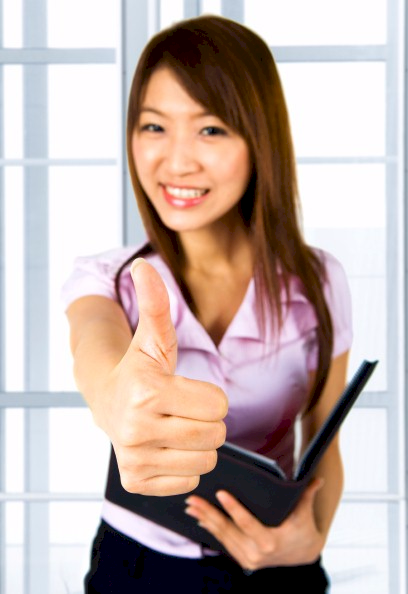 Concise diagnostic intervention – 1 to 10 days

Starts with strategic executive interviews
     – understand the Essence of the Business and
        how it Thrives and Critical Concerns

3.  Drill down to systems

4.  +/- 7 bullet point findings, weighted

5.  +/- 7 recommended actions, weighted

6.  Findings frequently so obvious and so
     practical client can continue unaided

7. Strategic advisory and / or project
     leadership to implement
      recommendations
!?*@
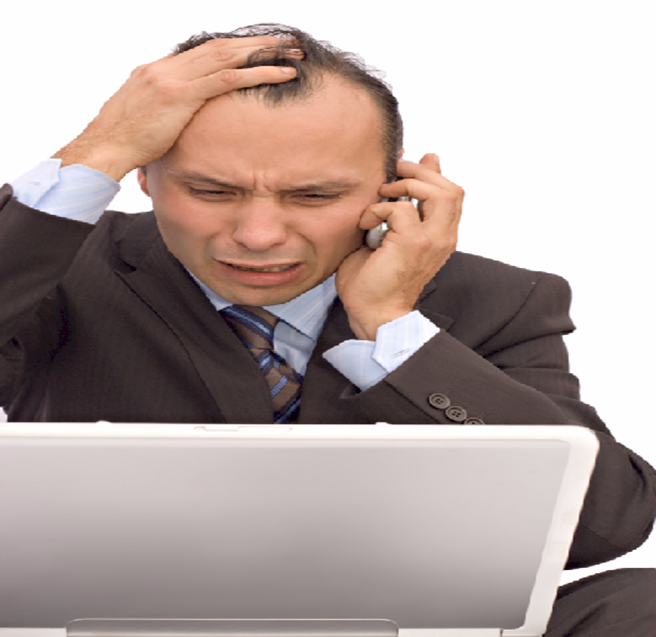 [Speaker Notes: KEEP SHORT AND SIMPLE

MY FATHER

How did i get involved with computers? – my father was a visionary -- In 1981, having gathered over 7,000 pages of research data for my PhD the University mainframe did not have space to store even one page of data.  My father purchased me one of the first desktop PC’s in the days of the Apple and Apricot and 123, etc – at a cost of R12,000 two and a half times my research grants! – I very quickly discovered that there was a HUGE gap between what the salesman told me the computer could do and getting it to do it – so, in that respect, NOTHING HAS CHANGED  -- I then put myself through a self taught computer science programme and learned to program, learned to type and finally wrote an award winning PhD thesis – at the same time I computerized my father’s investment consulting business and we were able to double turnover in twelve months and create an enduring revenue stream that lasted for over ten years because we were able to do things that much larger businesses were not able to do – it was then that I began to understand that the strategic application of information technology COULD deliver great value and one of my greatest frustrations is the extent to which few businesses achieve this potential – the rest of this presentation is about lessons I have learned that I hope will help YOU to make a difference in your business with IT]
Analysis of consolidated findings
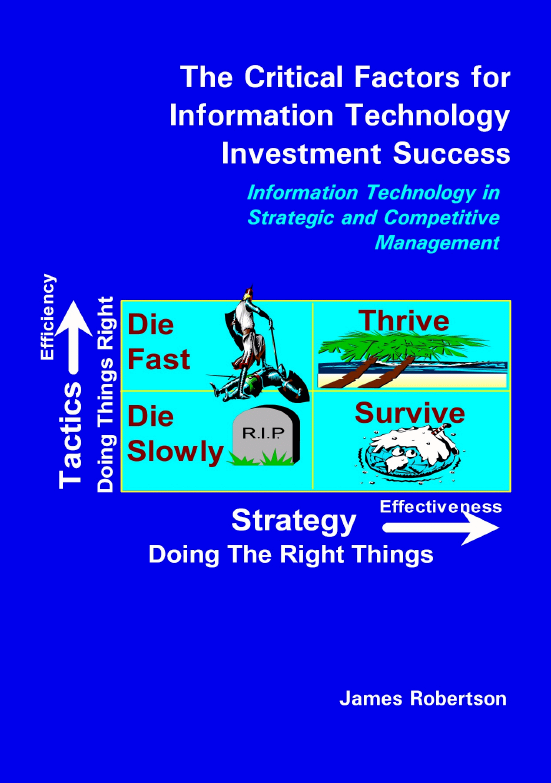 [Speaker Notes: WHAT CAUSES IT FAILURE?

Since 1993, analysed in 2003, course, book

Sustainable versus experimentation

People

The factors causing IT failure – in 1993 I became aware of the high failure rate of IT projects and started to talk about it – as a consequence i was asked to investigate many failed or failing projects and to help to turn them around – over the years i built up a large catalogue of the factors causing failure – in 2003 i undertook a critical issues analysis of the factors causing failure and arrived at a list of seven critical factors causing failure together with the critical factors for success which then became the subject of a course and subsequently a book – HOLD UP THE BOOK – since then i have advised many clients and led a number of significant projects and consistently validated the basic analysis
The biggest single factor causing failure is Mythology at 30% followed by lack of executive custody and inappropriate governance at 25%]
Factors causing strategy implementation failure
Top down (CEO led)versus bottom up design
Top Down – Strategy Focused
Bottom Up – Process Focused
23
Process obsession exampleversus STRATEGIC design
Big brand ERP, big brand implementer
Project stalled and restarted
Running for three years and NO DELIVERABLE!!!
Thick files of process documentation
“Swimlanes”, “User stories”, “Flow charts”
You name it they had it
Except a deliverable
i.e. Process a complete waste of time and money and caused massive delays!
24
The brutal truth
Real processes are much more diverse and more complex than most people realize
probably at least seven creditors processes
Processes are seldom if ever defined in most businesses
We hack it with the way the people we hire do it
Process is only relevant IF all the rest of the business is highly optimized
Process is an EXECUTIVE DESIGN OUTPUT NOT an input
There is NO SUCH THING as the Strategic process
Provide quality information on which to base quality decisions – one really good strategic decision could repay the entire investment!
One really BAD decision can destroy the business
25
Factors for strategy implementation success
Information and documentation
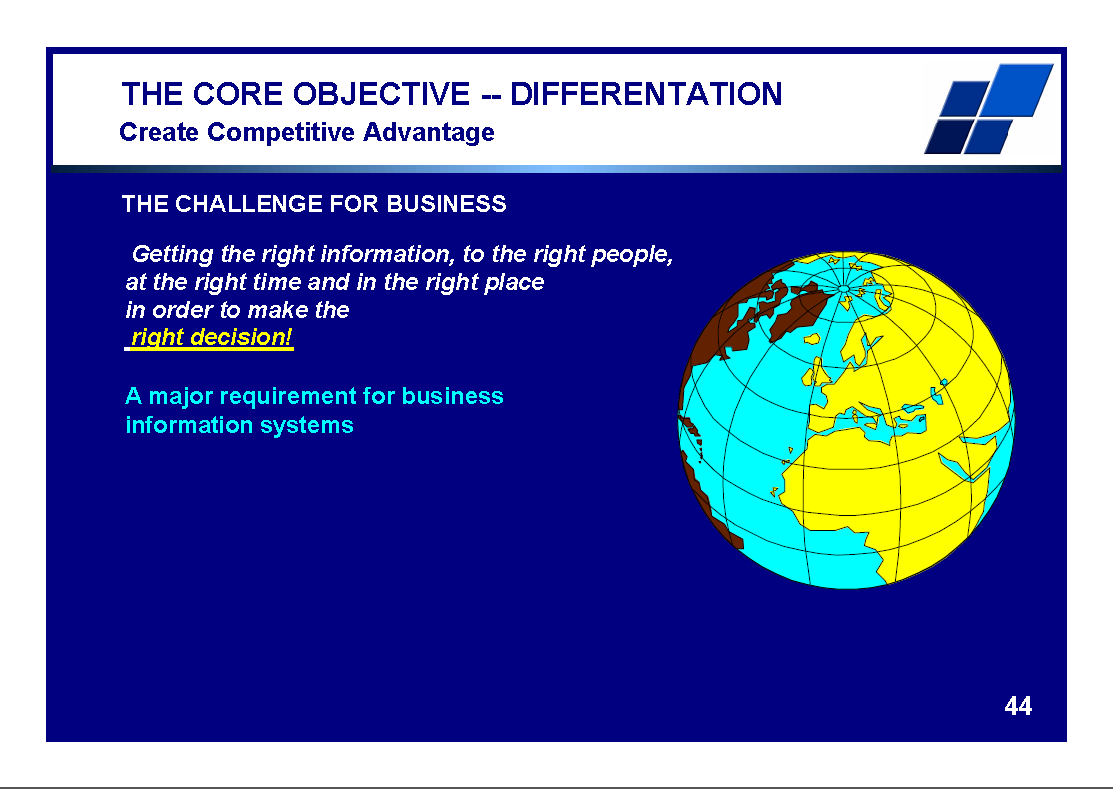 There IS great opportunity
ERP can and should add value
27
[Speaker Notes: Professor Richard Nolan states that "I.T. is the next corporate disaster waiting to happen”
And postulates that soon there will be an Enron level corporate failure
Do you remember Fedsure Health – tell the story SHORT]
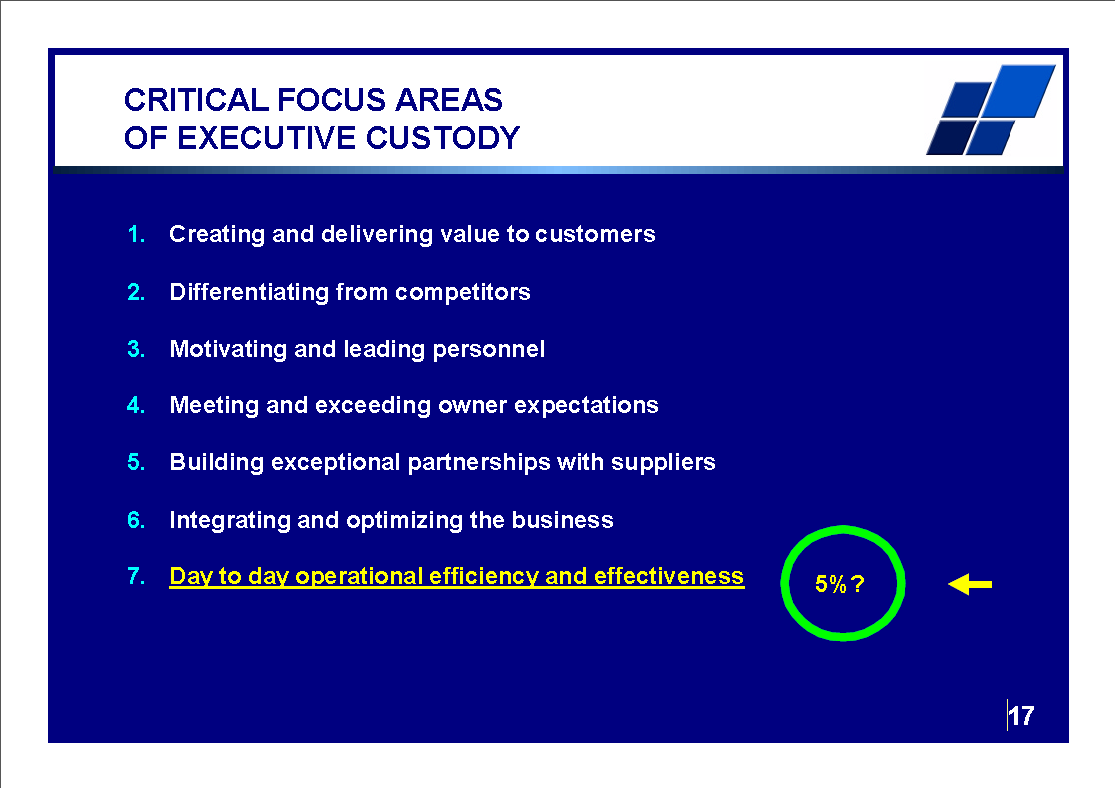 Strategic issues
Engage HERE
28
[Speaker Notes: Professor Richard Nolan states that "I.T. is the next corporate disaster waiting to happen”
And postulates that soon there will be an Enron level corporate failure
Do you remember Fedsure Health – tell the story SHORT]
The engineering approach
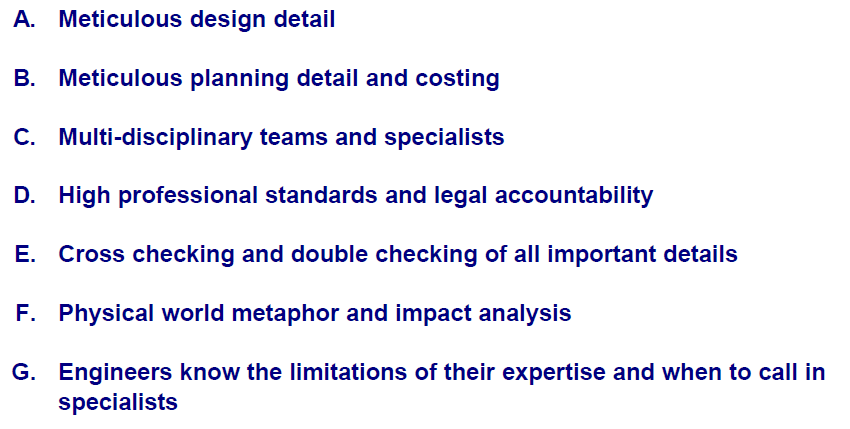 Agenda
Strategy – what is it and how to develop actionable plans
What IS strategy really?

Strategy defined in one sentence that everyone understands

How to define the strategic environment?
30
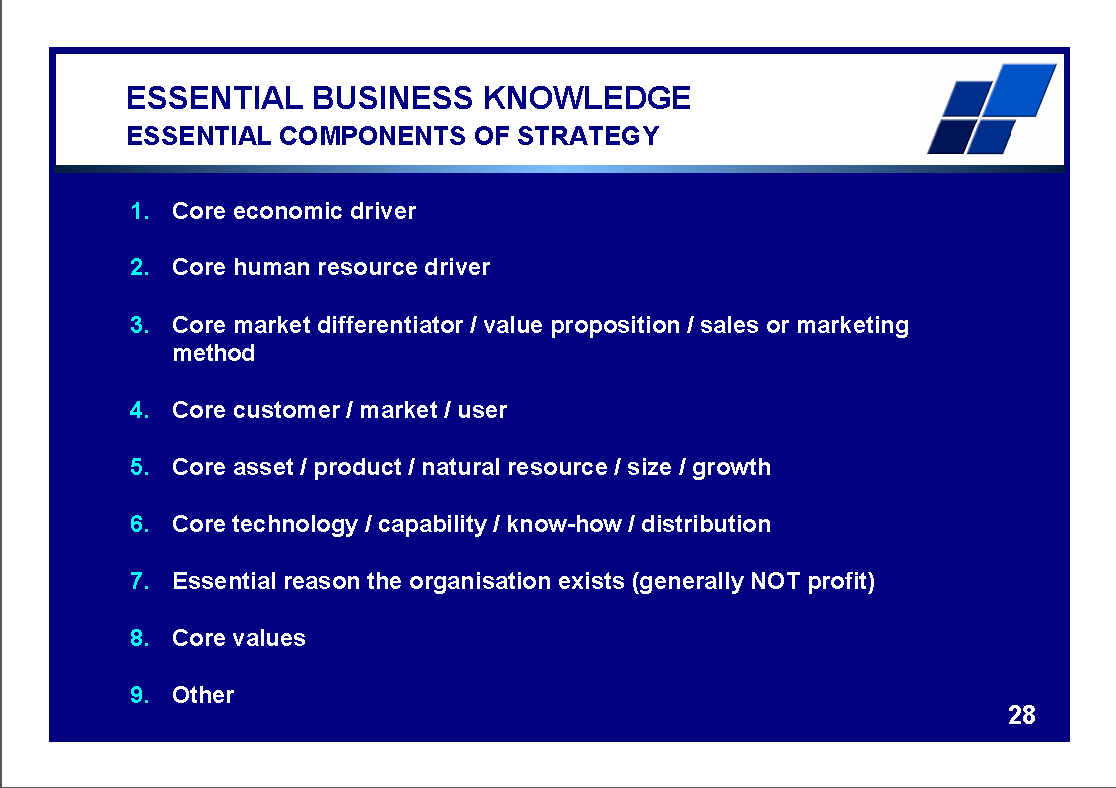 There IS great opportunity
ERP can and should add value
Refer ALSO Michel Robert on “Strategic Driving Force”
http://www.decisionprocesses.com/
31
[Speaker Notes: Professor Richard Nolan states that "I.T. is the next corporate disaster waiting to happen”
And postulates that soon there will be an Enron level corporate failure
Do you remember Fedsure Health – tell the story SHORT]
Analysis of the strategic environment
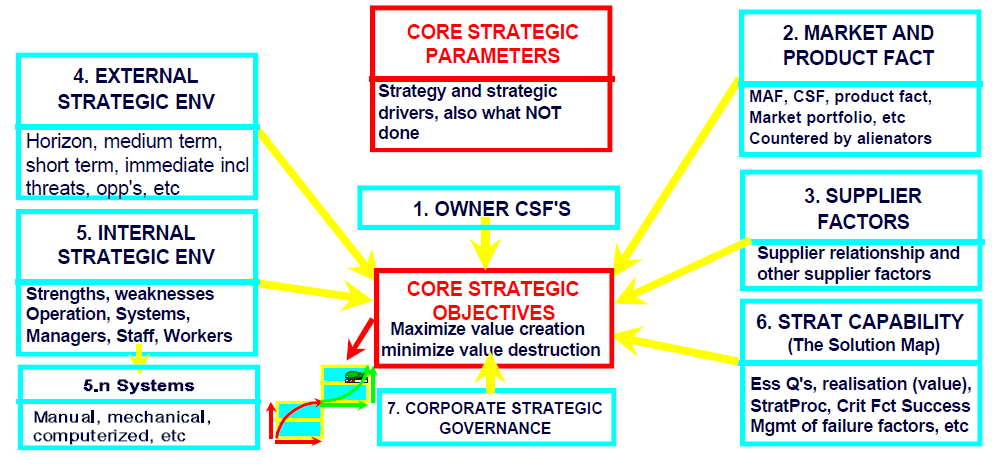 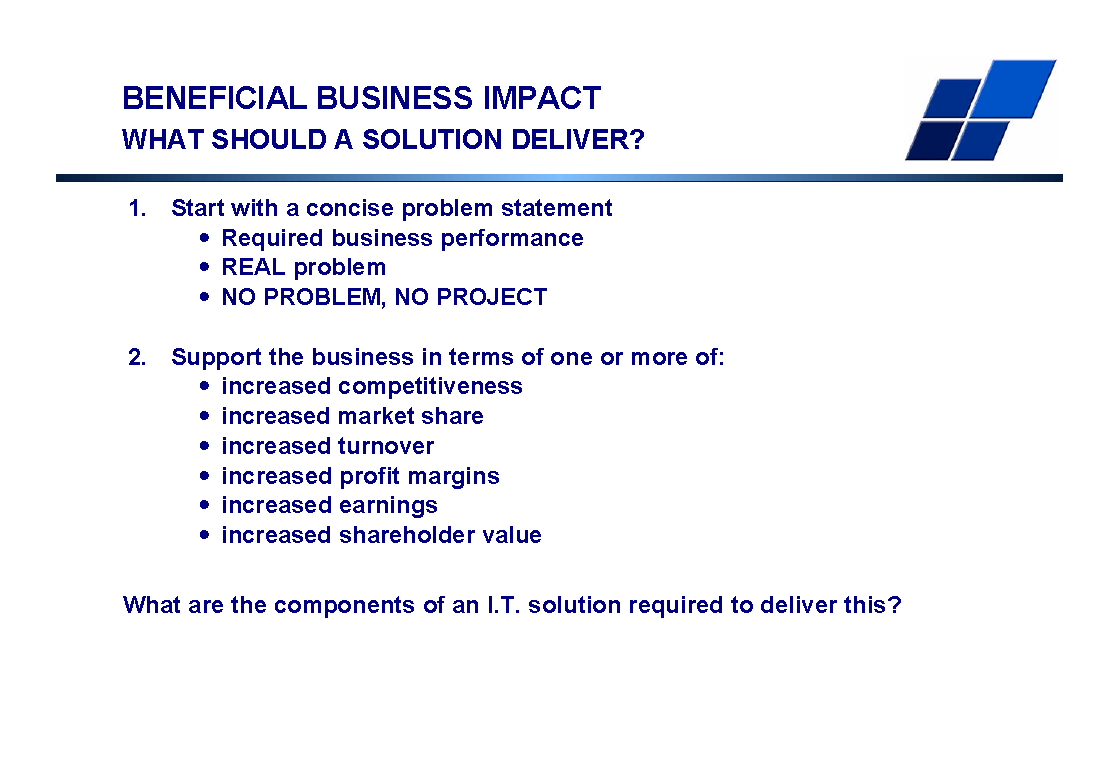 There IS great opportunity
ERP can and should add value
33
[Speaker Notes: Professor Richard Nolan states that "I.T. is the next corporate disaster waiting to happen”
And postulates that soon there will be an Enron level corporate failure
Do you remember Fedsure Health – tell the story SHORT]
Developing a robust strategic design
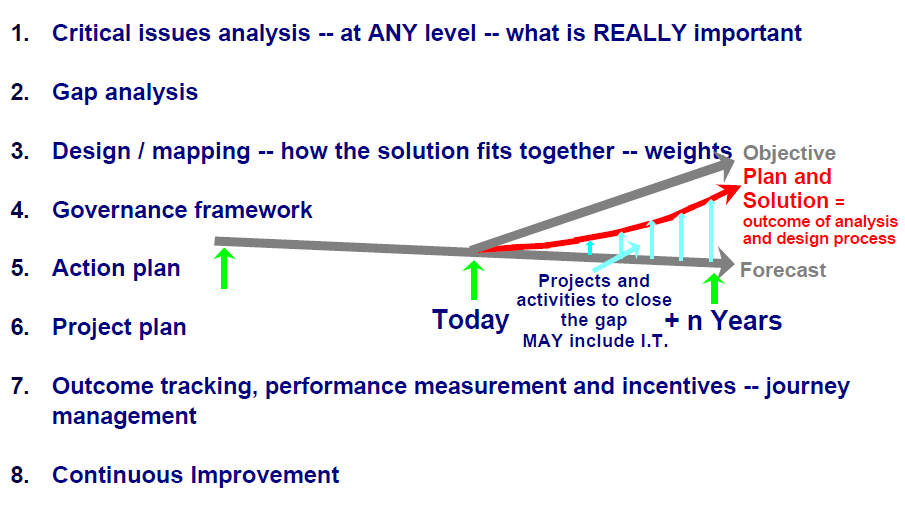 Determining the ESSENCE of the business and how it thrives
Experienced strategic facilitator

Interview each executive one on one starting with the CEO

“Please will you tell me the essence of your business and how it thrives – what differentiates you from your competition?”

Listen carefully

Take lots of notes

After completing the interviews synthesize ALL the views to arrive at a SINGLE SENTENCE amplified as necessary with further detail

If an executive differs with the CEO then, unless the CEO has just arrived, the CEO’s view must prevail, particularly if the CEO is the founder or has been there for many years

New executives can be FAR off the mark
35
Strategic Snapshots – StratSnap©
One focus question =  one Snapshot

Constantly narrowing focus to the 20% of issues that will deliver 80% of the value

Brainstorm

Synthesize Critical Factors -- seven

Weight – relative importance

Score – performance – historic, current, forecast, objective

Weighted Gap

Feeds StratGap© gap analysis method

Feeds Strategic Action Plan

Feeds the Strategic Project Plan

Feeds implementation
36
Relative contribution to a successful strategic analysis and design outcome
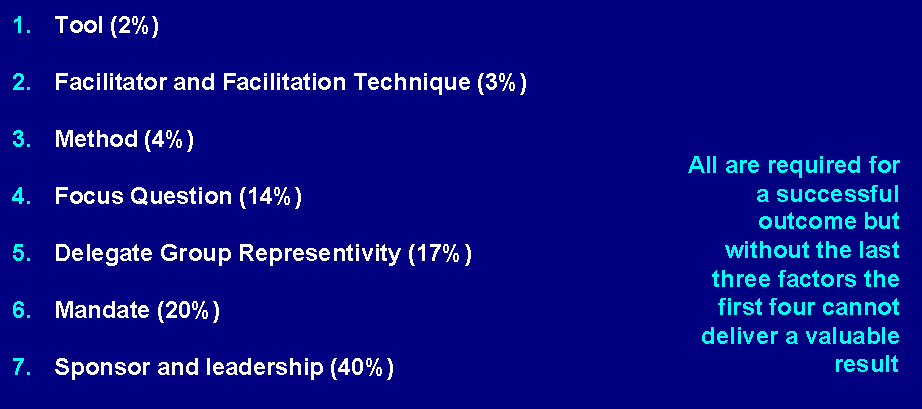 Examples of Focus Questions 
Right thing / Essence orientated questions
Critical Concerns with regard to the strategic direction of YOUR organization

Critical Drivers of …

Owner / Shareholder Critical Success Factors – why they have invested

Market Attractiveness Factors – the markets we WANT to do business with

Customer Critical Success factors – why customers buy from us in preference to our competitors

Critical Threats

Critical Business Information System (ERP) measurements and services

etc
38
Brainstorm
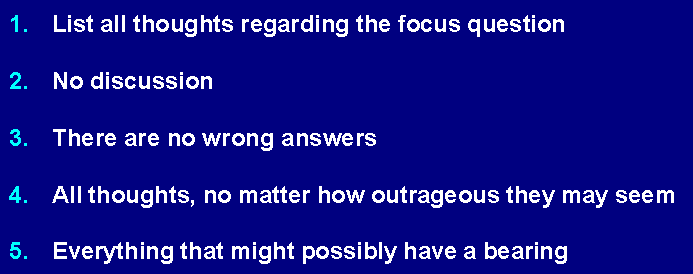 Brainstorm
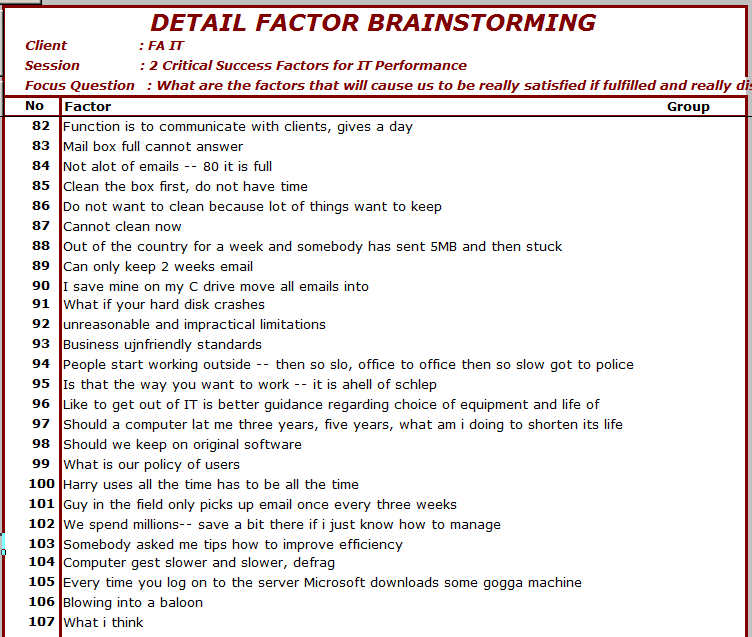 Most “Strategic Plans” are merely brainstorm lists
What ARE “Critical Factors?
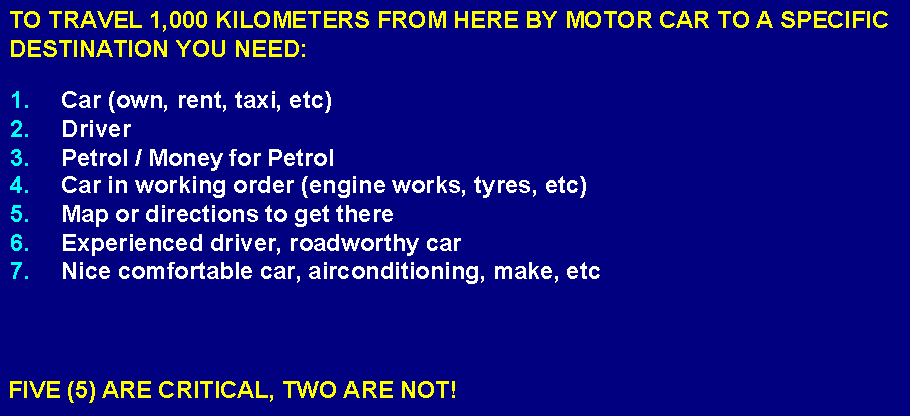 Why SEVEN factors?
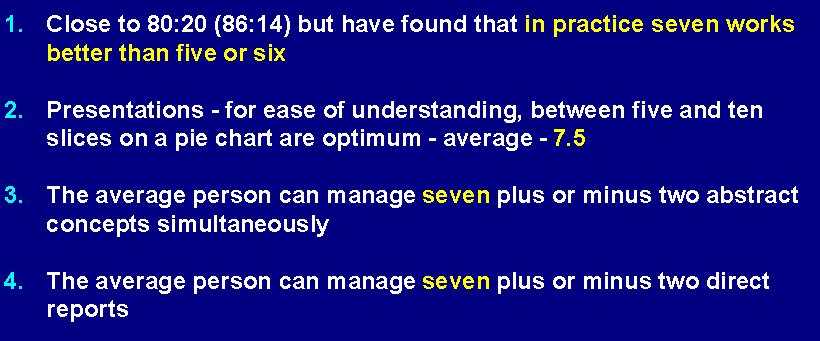 Weight determination
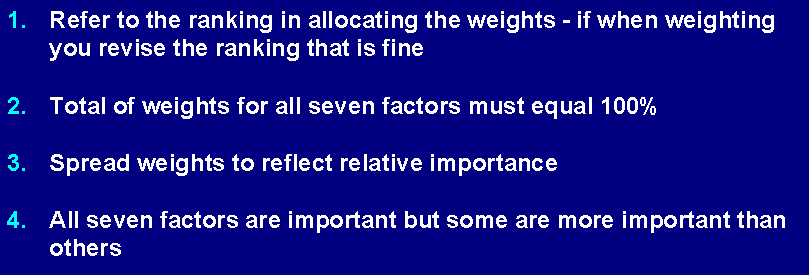 Critical Factors weighted
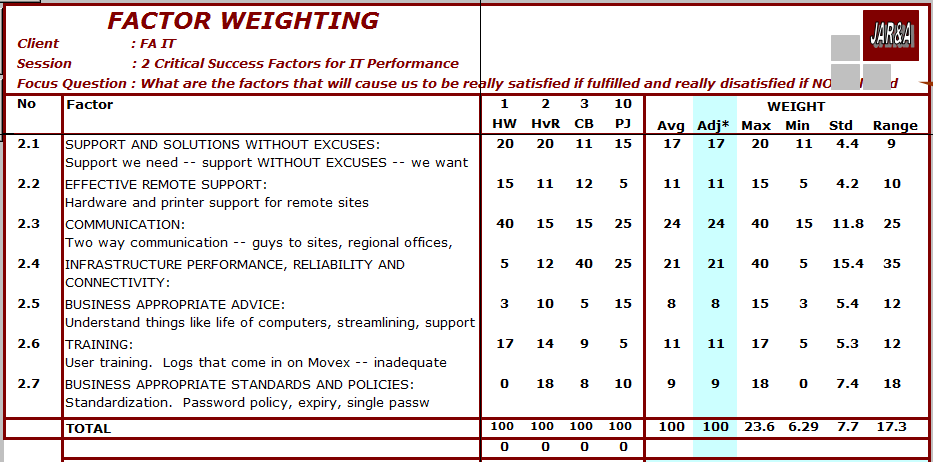 Weights are generally ALL OVER the place
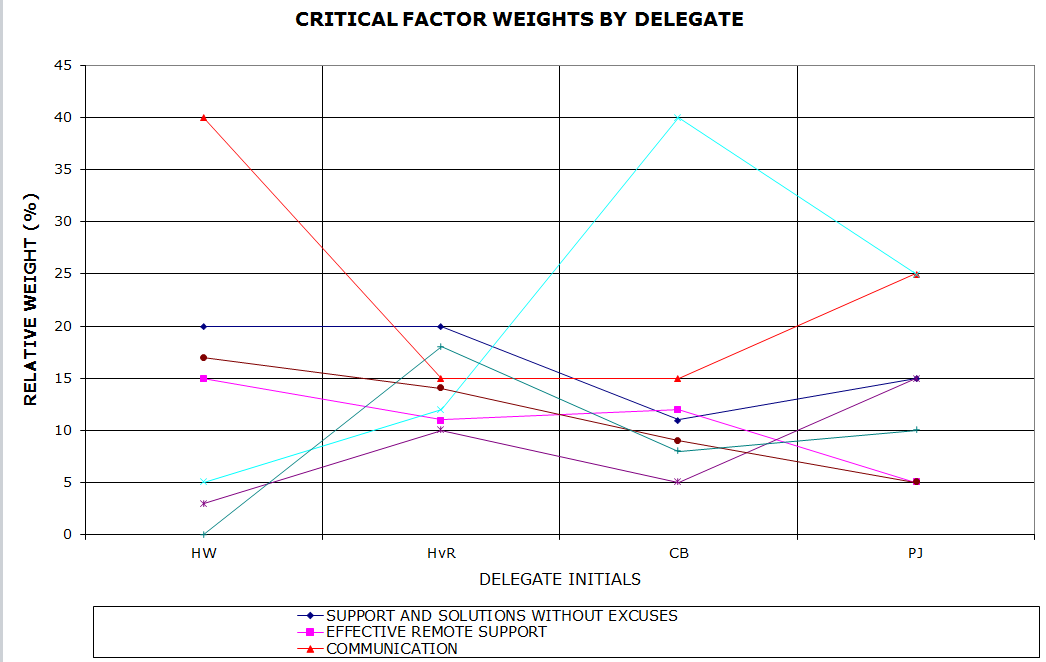 The reality of different perspectives
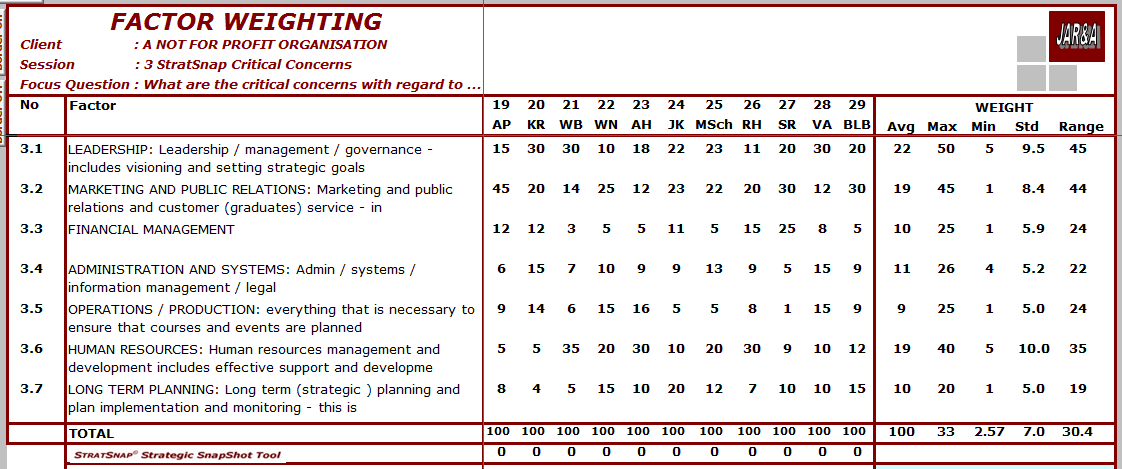 The reality of different perspectives
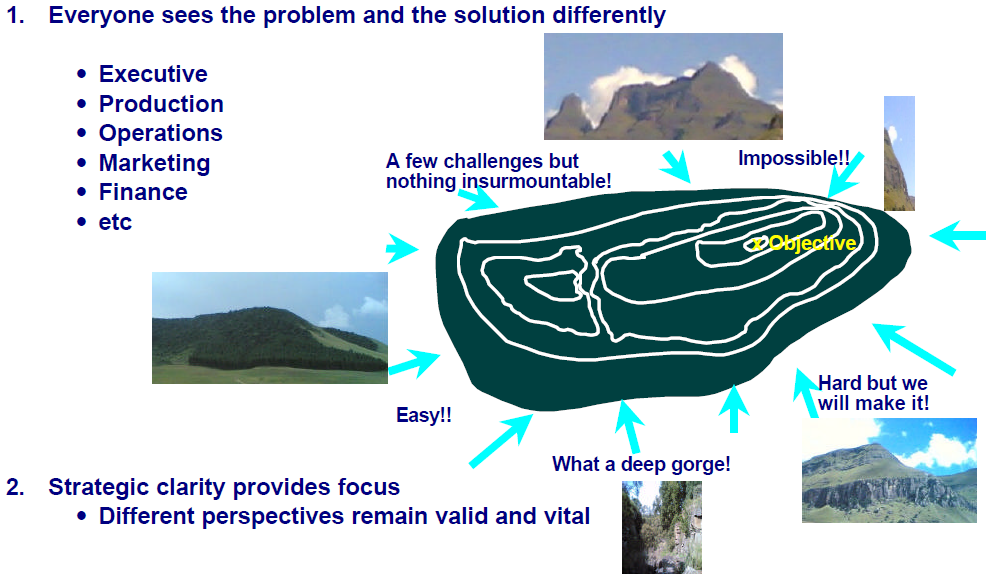 Highlighting priority conflict
Senior business analyst out of touch with the business
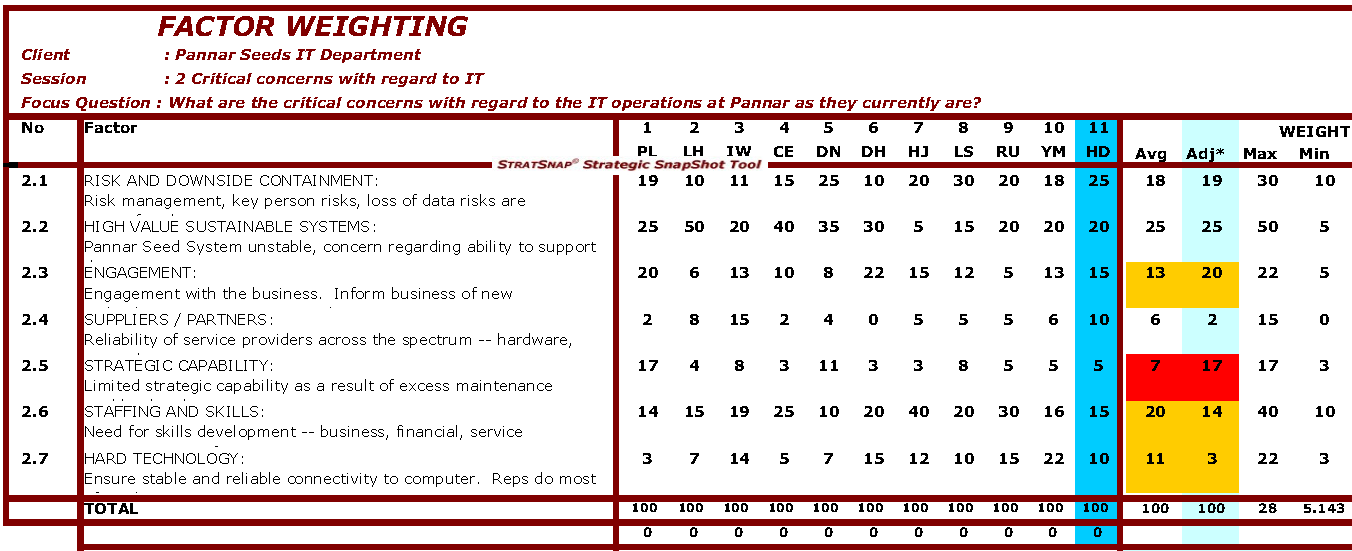 Summing up the weights -- uncertainty
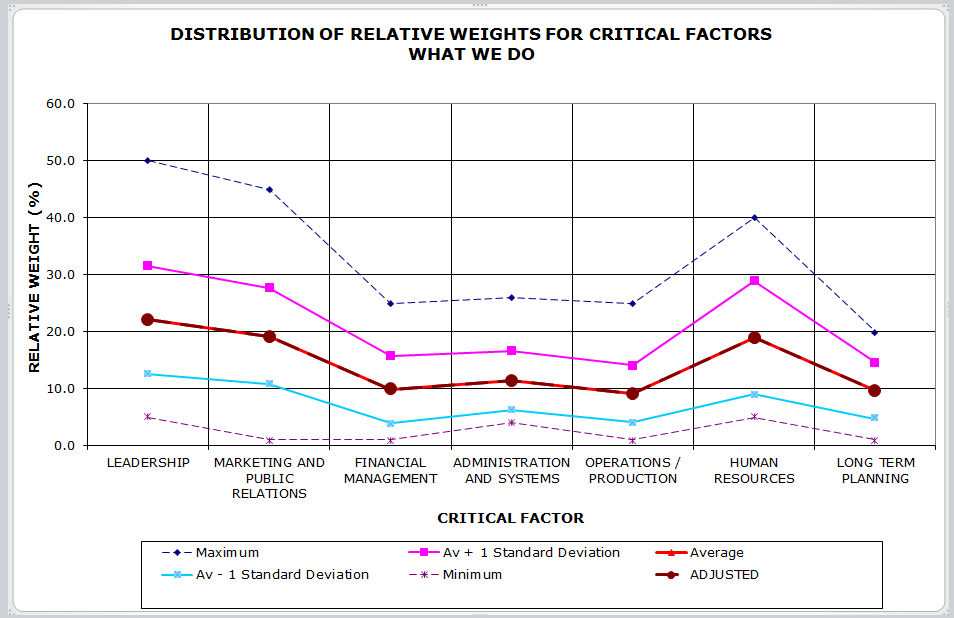 Very wide range of opinions
LOW alignment
Intermediate range of opinions
MODERATE alignment
Governance Matrix – weighted priorities
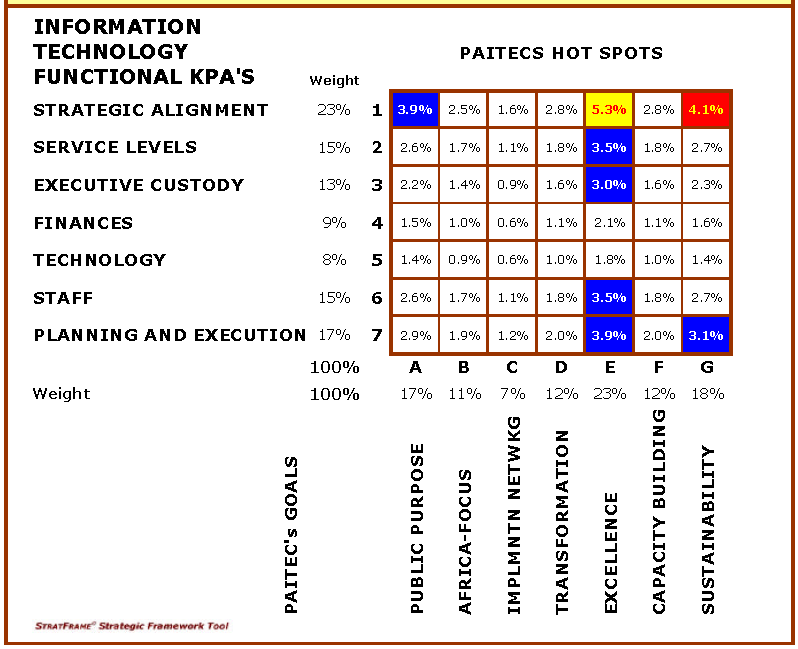 Agenda
Strategy – what is it and how to develop actionable plans
What IS strategy really?

Strategy defined in one sentence that everyone understands

How to define the strategic environment?

How to measure strategic performance
51
Scores and words to scores
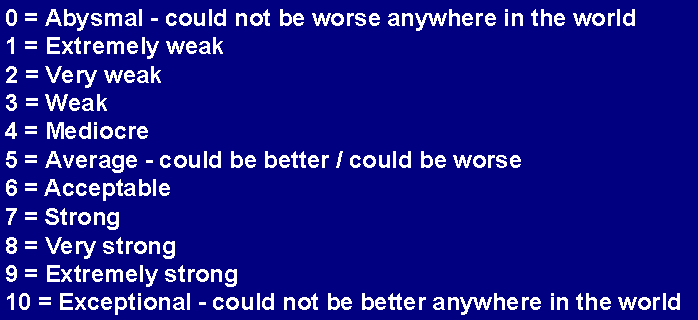 Eleven (11) point scale gives space for nuances
Mid point for neutrality
Zero is important to negate a point if required
Most people have experience with zero to 10
Global reference minimizes different perspectives
Scoring – practical considerations
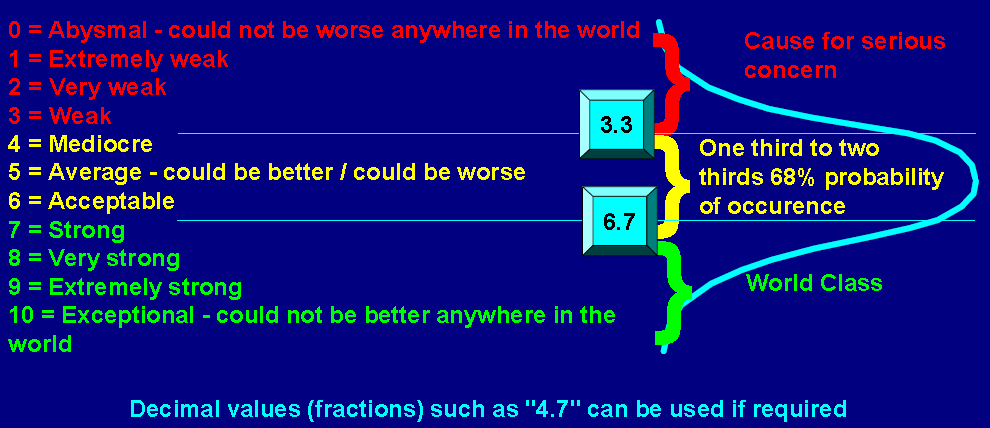 The Mount Everest phenomenon
versus YOUR local hill
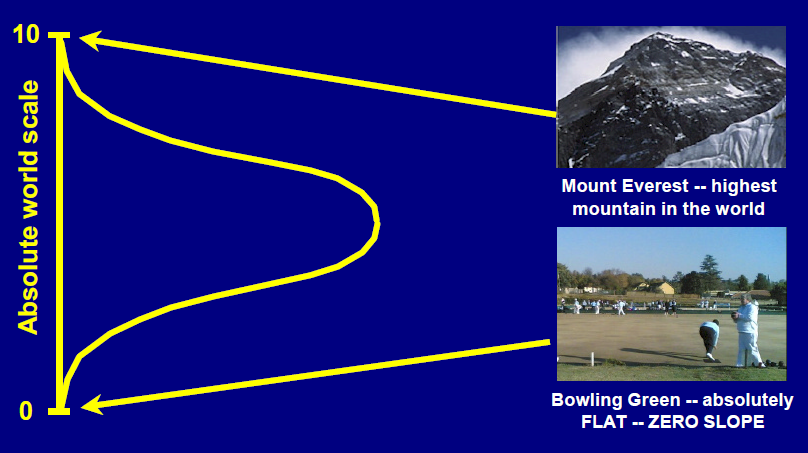 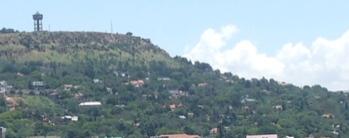 Northcliff Johannesburg
The challenge of personnel with different experiential backgrounds
Confusing factual analysis
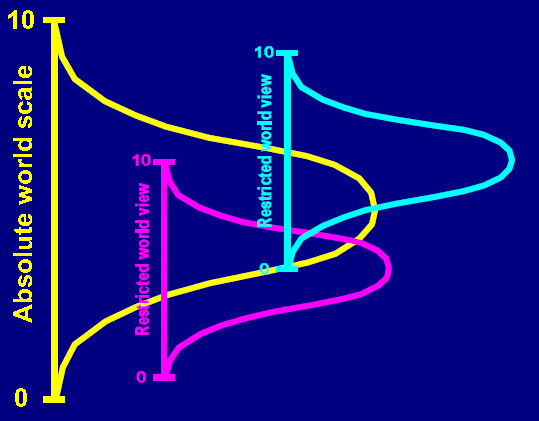 Stretching of worldviews
NOT that easy
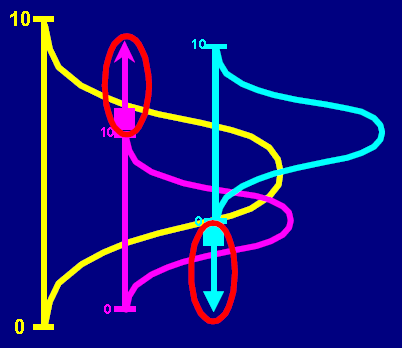 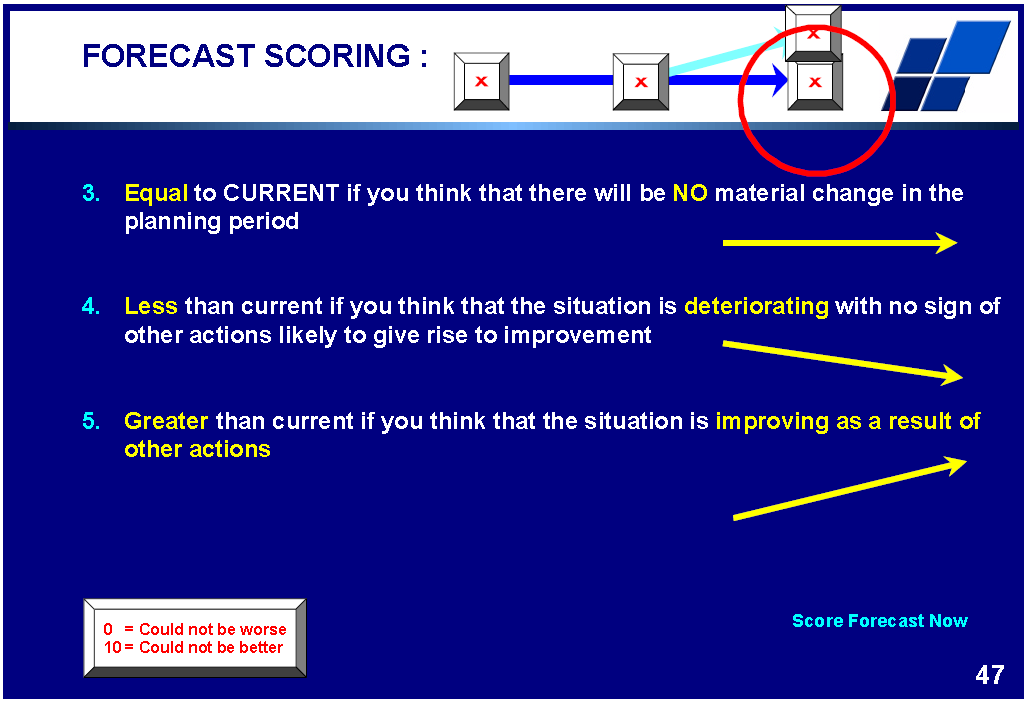 .
Score variability
29 delegates is a VERY large group
5 to 10 is optimal – views of the mountain
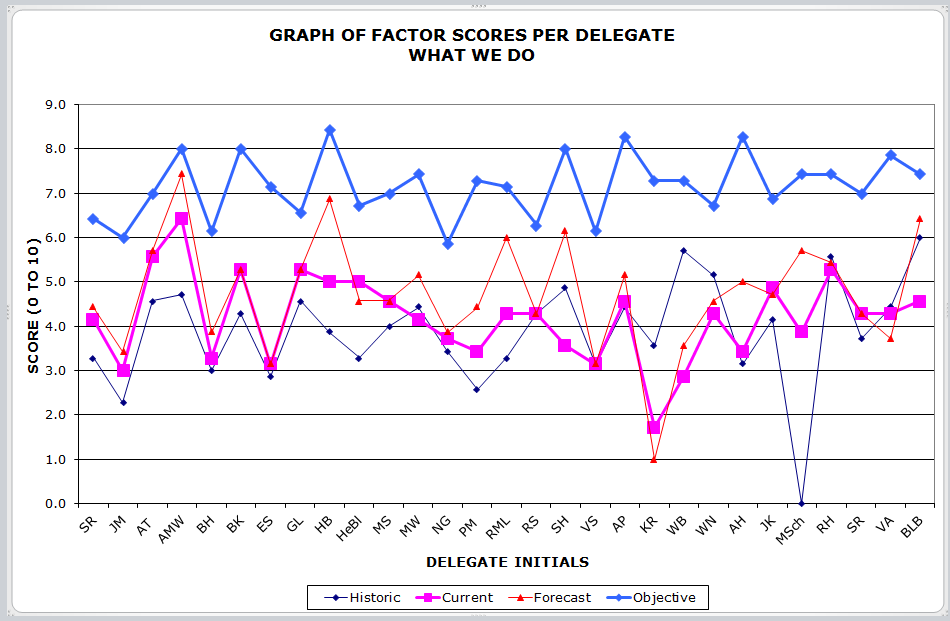 46% difference
massive difference of opinion
OR
major experiential difference
Typical Strategic Trajectory
Ho-hum with room for improvement
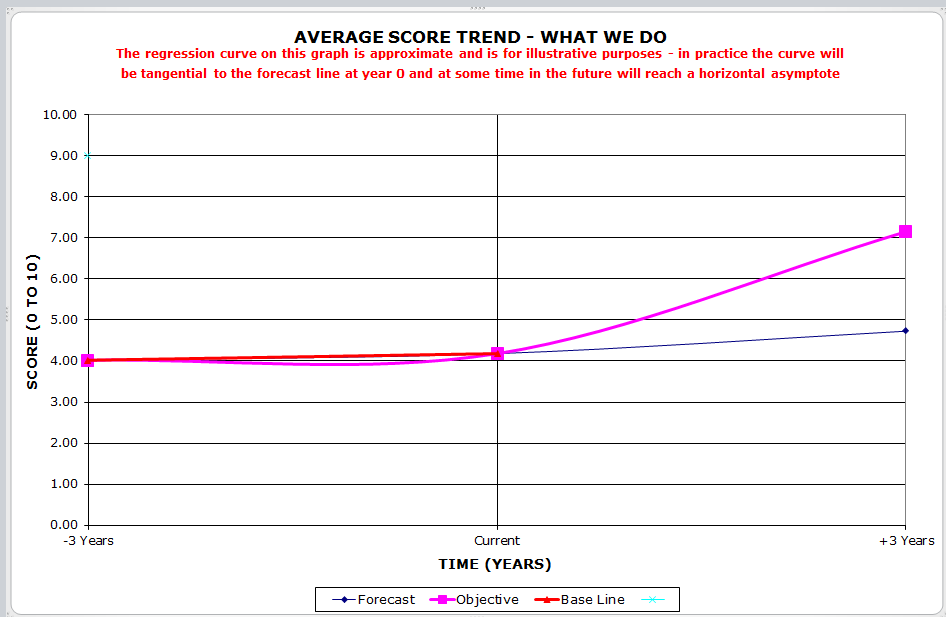 Strategic trajectory
Improving off a low base but want much more
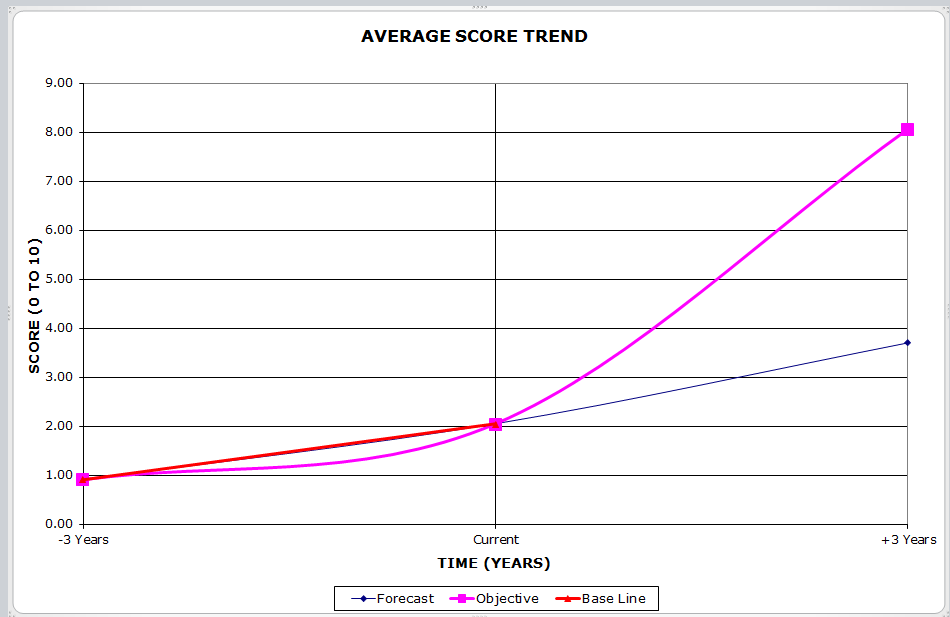 Strategic trajectory
Something is seriously wrong!
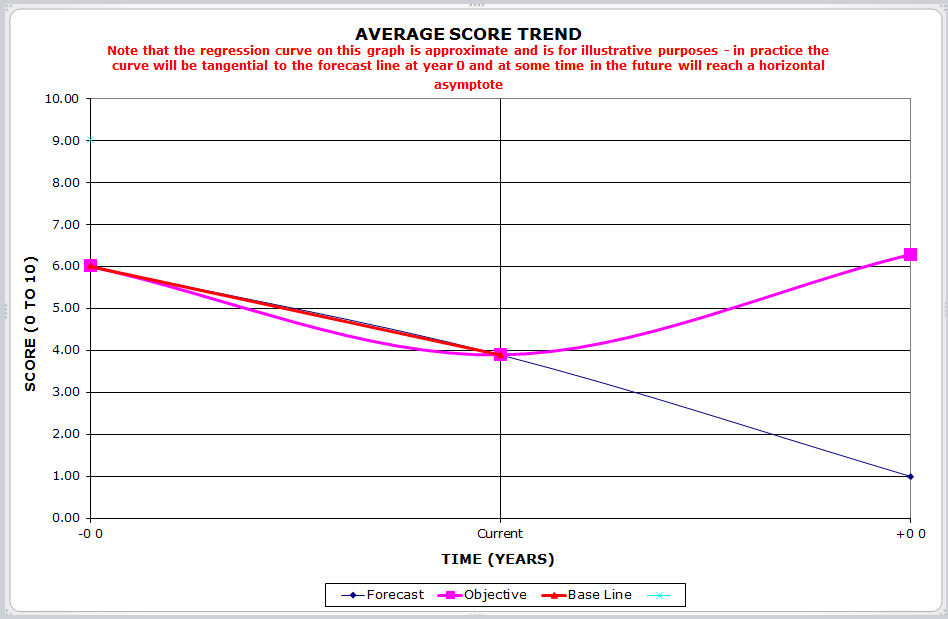 Unweighted gap
Priorities ALL look similar
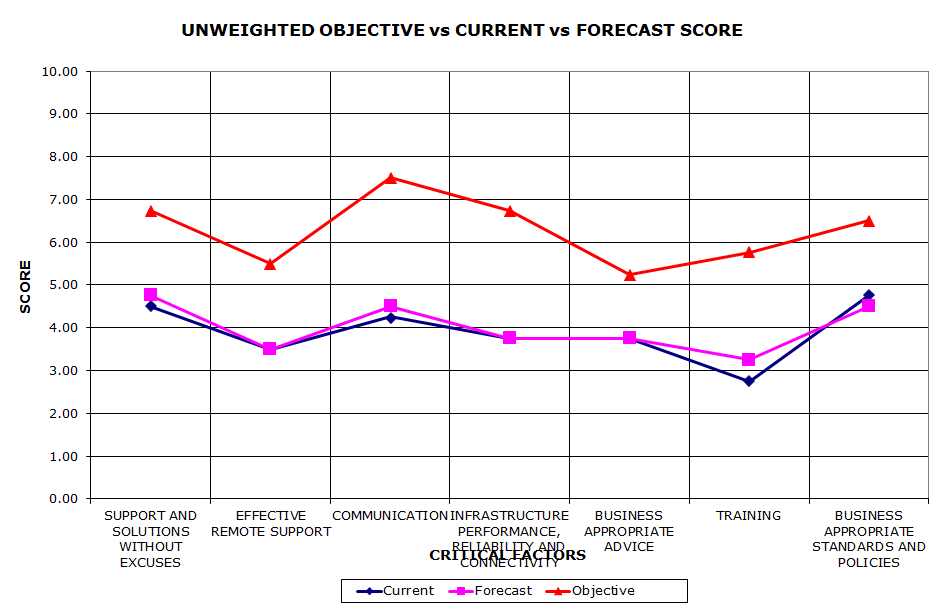 Weighted gap
Two factors stand out
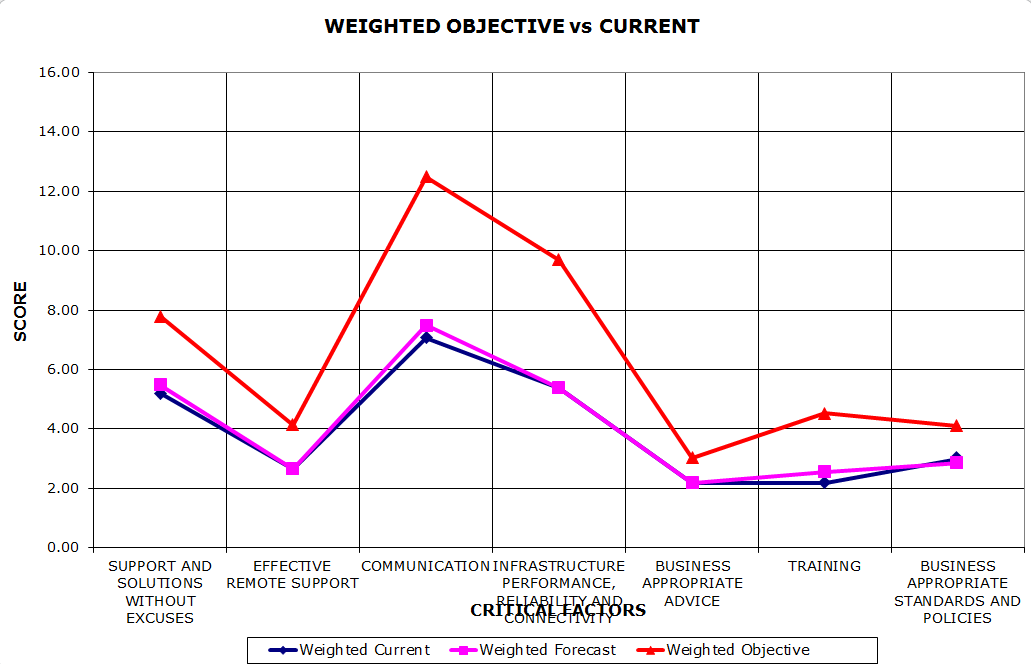 Critical Gaps
Agenda
Strategy – what is it and how to develop actionable plans
What IS strategy really?

Strategy defined in one sentence that everyone understands

How to define the strategic environment?

How to measure strategic performance

Driving strategic performance through to measurable and actionable plans
64
Weighted gap
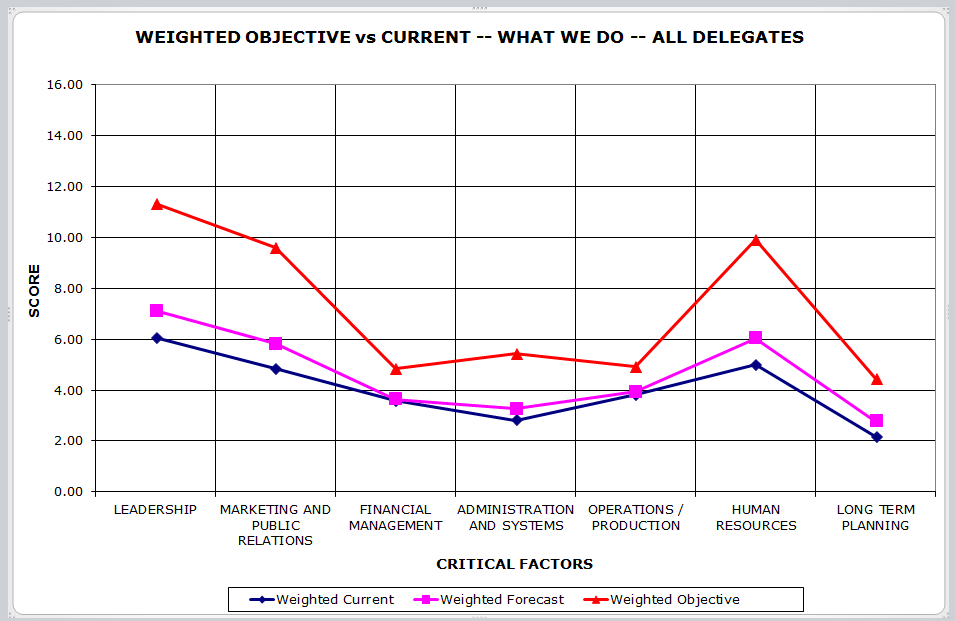 Gap analysis
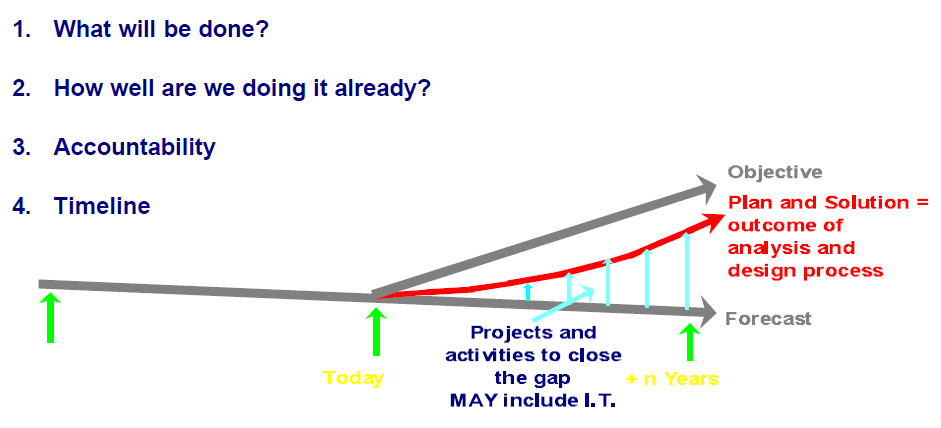 Detailed planning
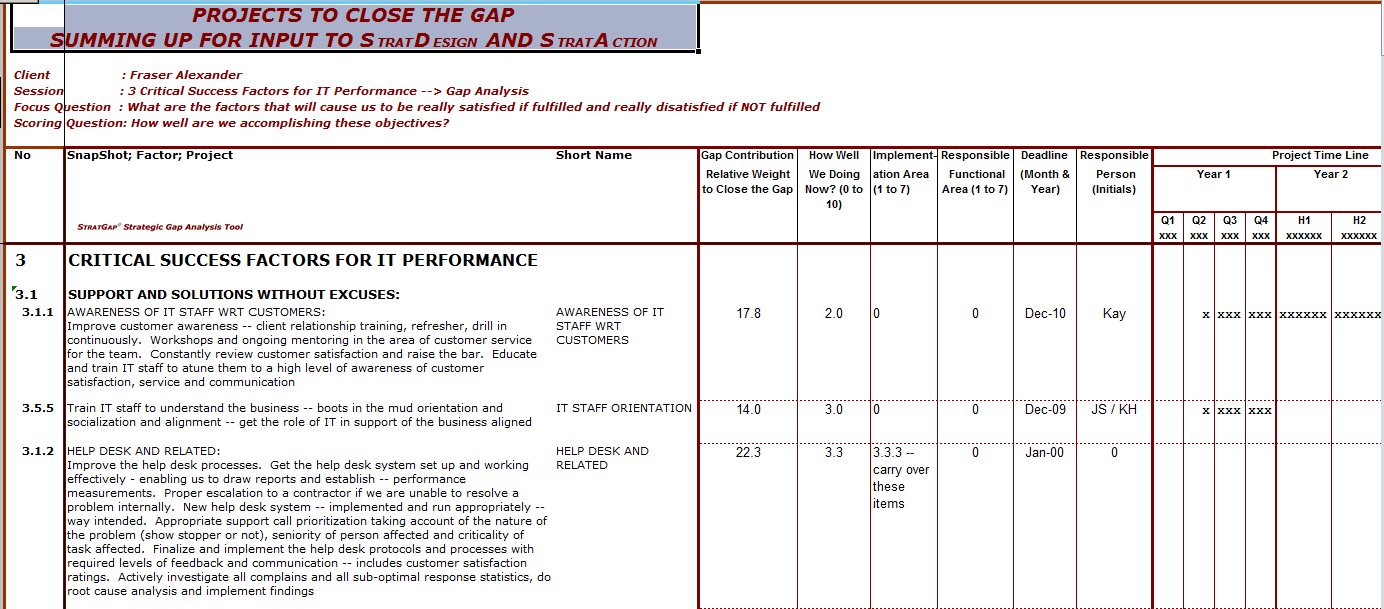 Gap analysis
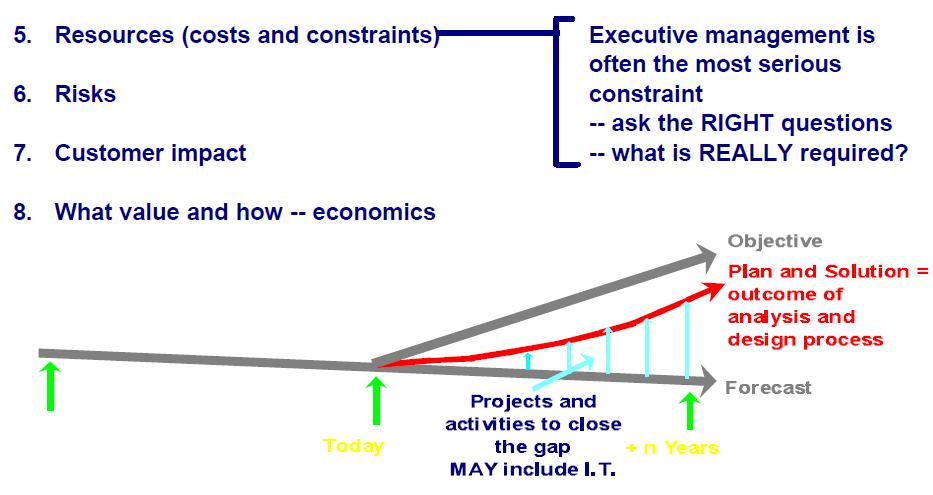 Executives – the critical constraint
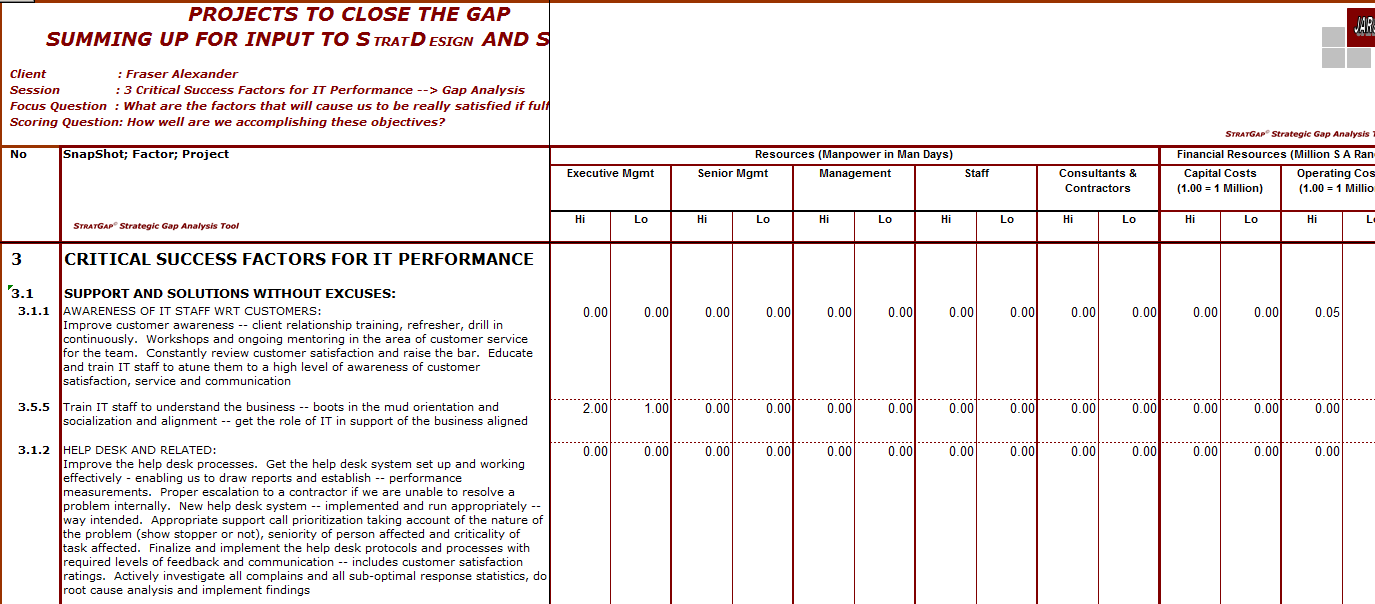 Executives – the critical constraint
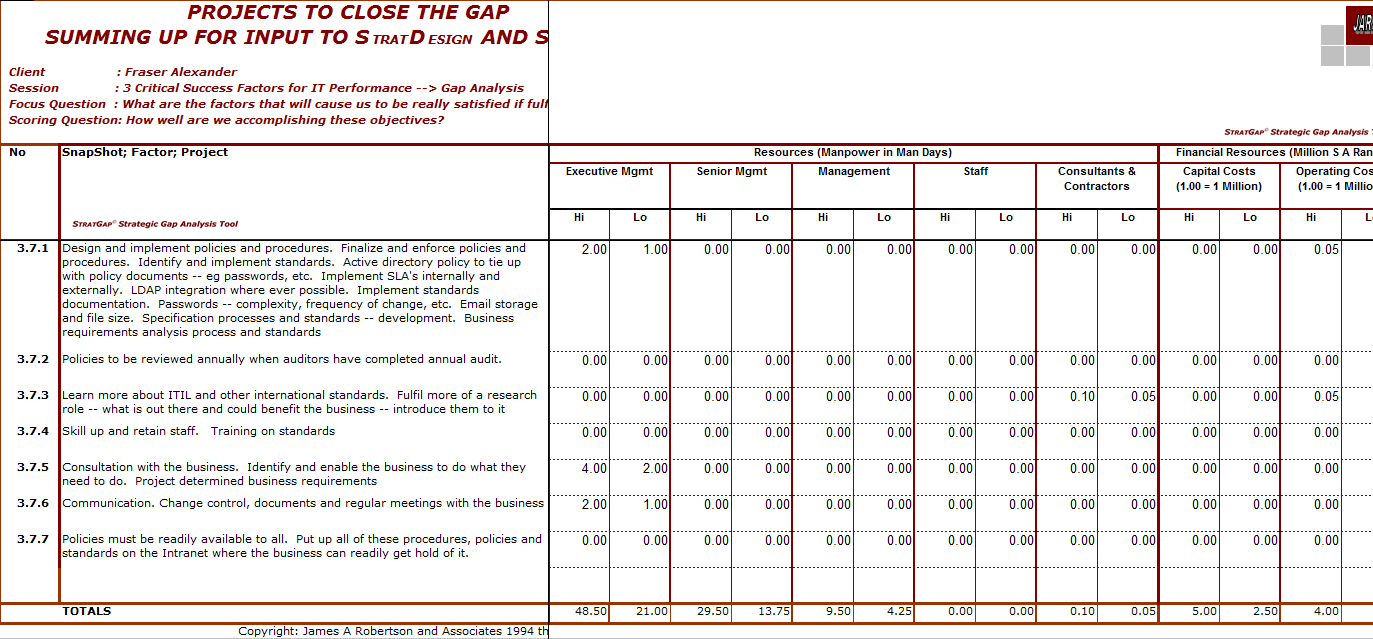 Takings thing further – strategic map
Multiple SnapShots©
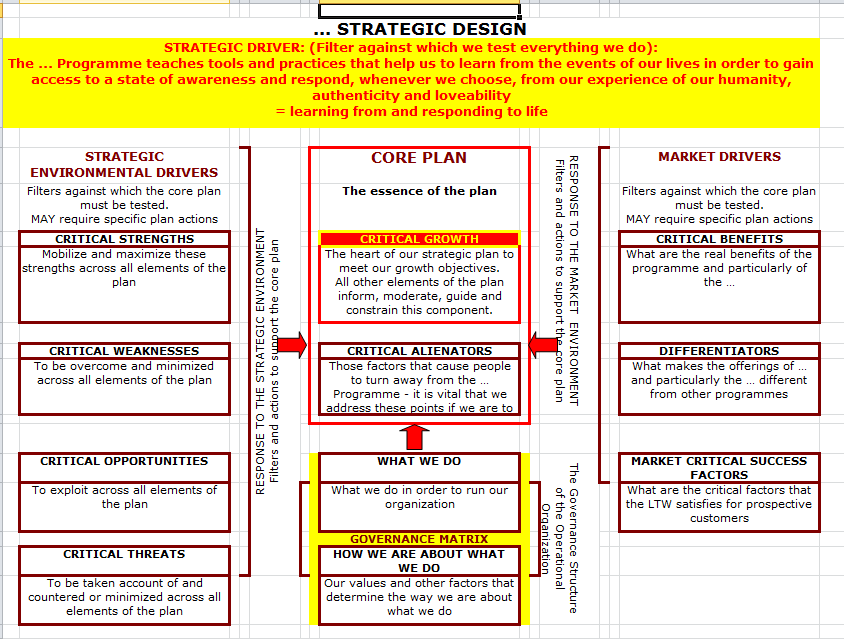 Weights applied to the strategic map
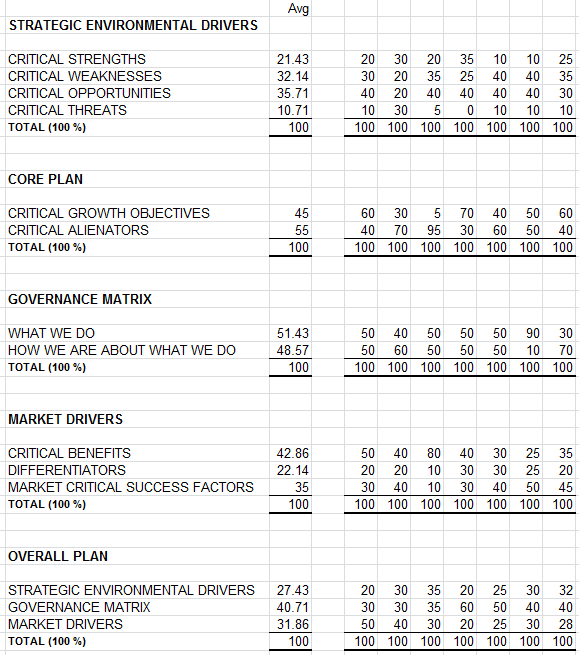 Example of a final plan
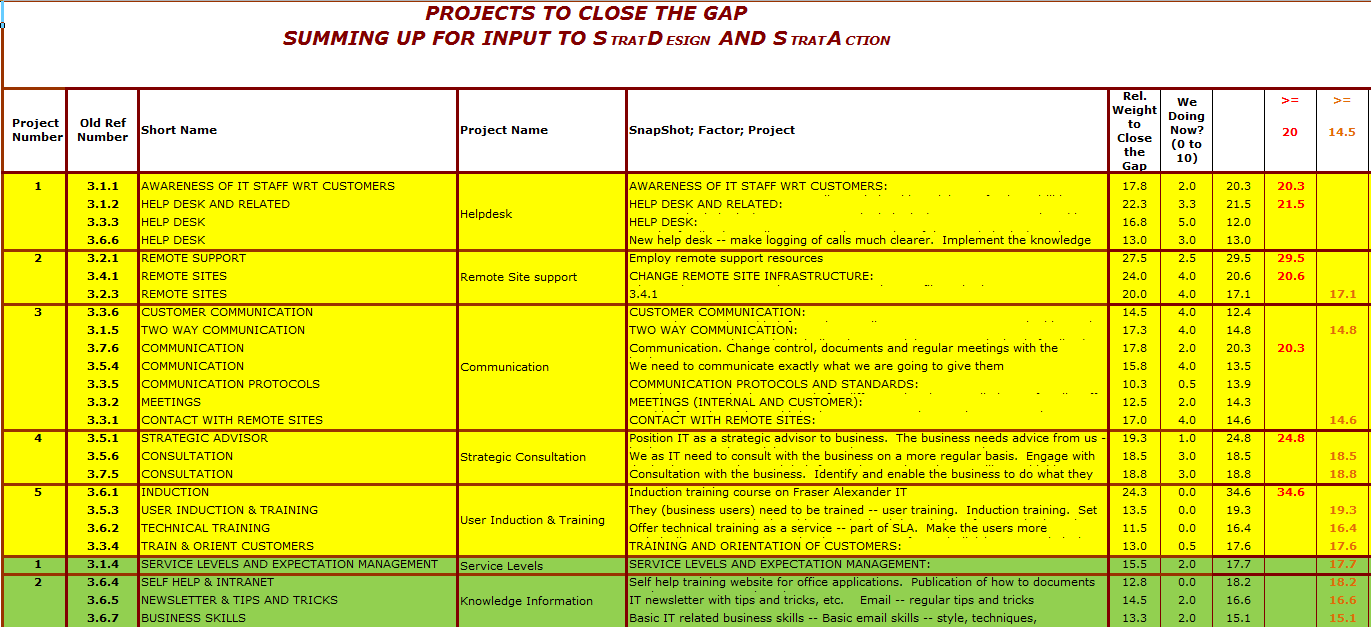 Example of a final plan continued
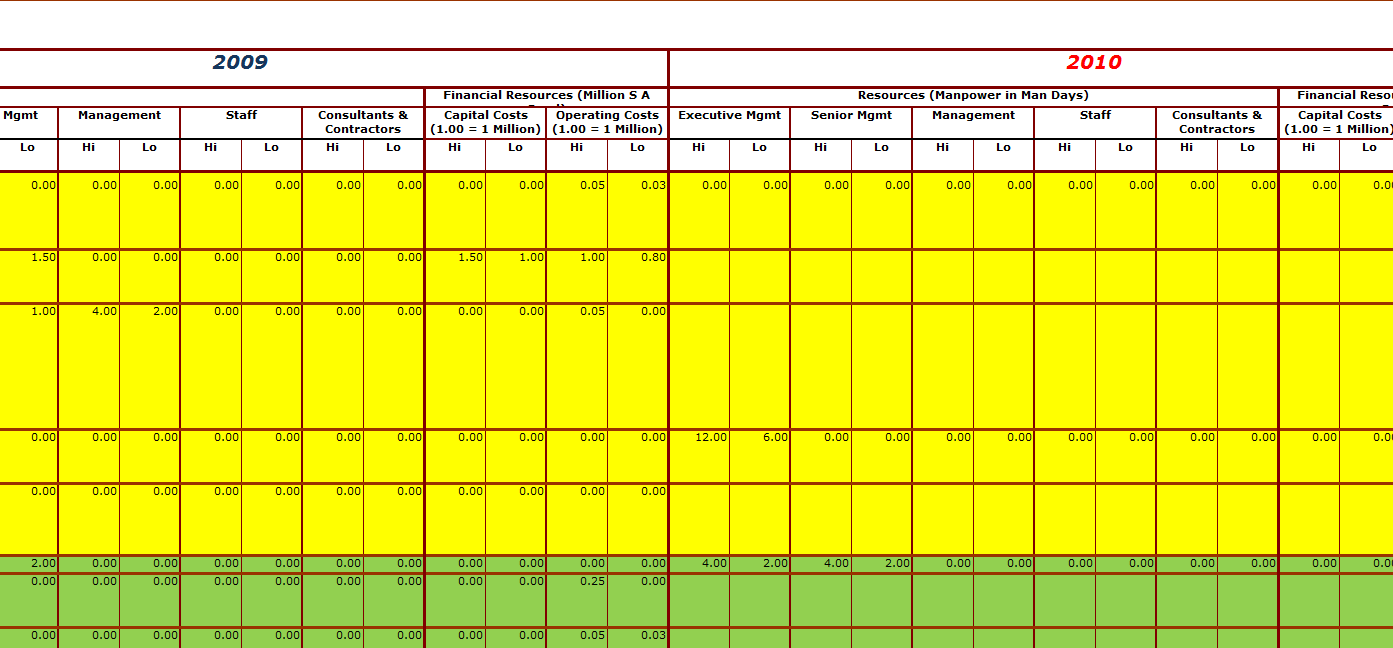 Developing the plan
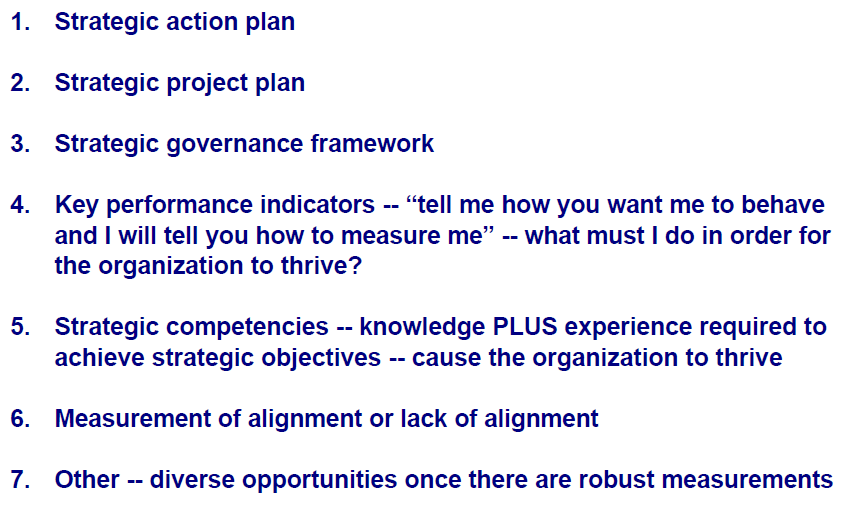 Agenda
Strategy – what is it and how to develop actionable plans
What IS strategy really?

Strategy defined in one sentence that everyone understands

How to define the strategic environment?

How to measure strategic performance

Driving strategic performance through to measurable and actionable plans

Driving strategic performance through to Key Performance Indicators and Critical Competence
76
Personnel Strategically Aligned Key Performance Indicators (KPI’s)
Tell me how you are going to measure me and I will tell you how I am going to behave
Turn it around
Tell me how you want me to behave and I will tell you HOW to measure me
77
Developing the Key Performance Indicators for the Department, Head of Department and individual staff
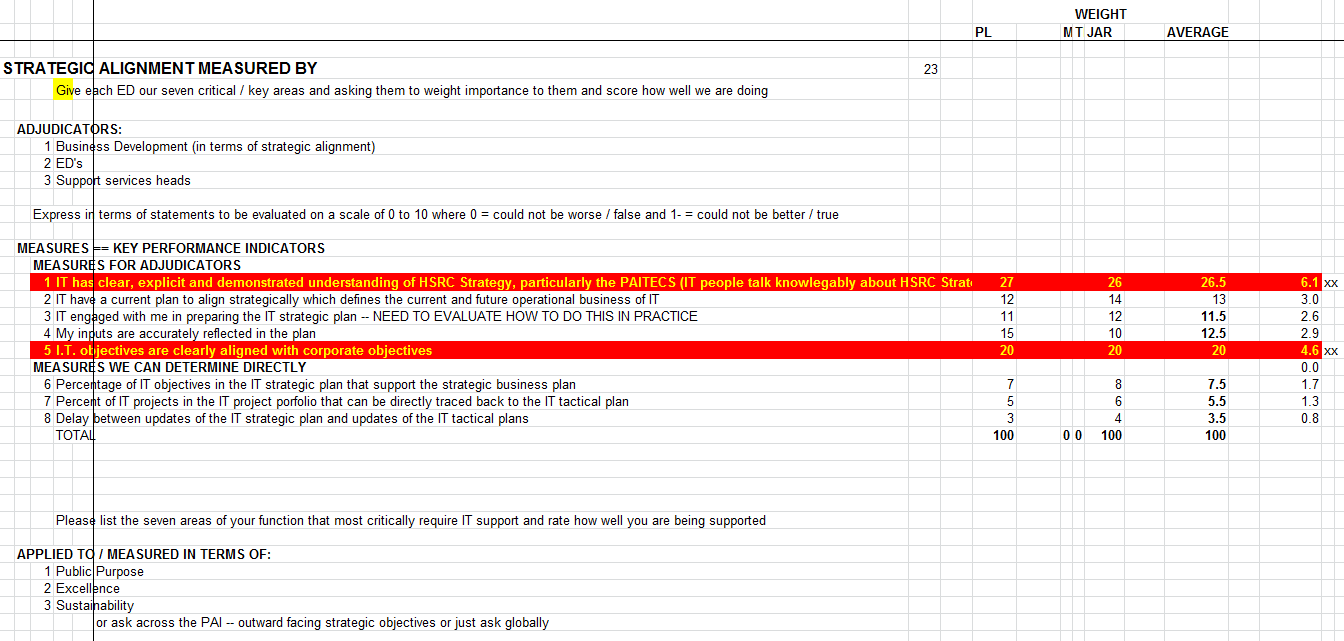 Developing the Key Performance Indicators for the Department, Head of Department and individual staff
Brainstorm the measurements that will best determine if the specific Critical Factor is being satisfied

Synthesize approximately seven Critical KPI’s

Weight these KPI’s

Repeat for each Critical Factor

Apply the weights for the Critical Factors to compute relative weight of each proposed KPI

Select the plus minus seven KPI’s that will give the most significant measure of performance

Incorporate into personnel job descriptions and performance metrics

Score Department, or Head of Department or employee 0 to 10

Determine gaps and plan actions to improve
79
Developing Critical Competence = Knowledge and Experience requirements
Competence is actually the synthesis of knowledge, experience and aptitude (the first two can be developed)

Basic process is the same as for the KPI’s

Brainstorm headline areas of knowledge and experience

Synthesize the Critical Competence for each area

Weight and select overall areas of Critical Competence

Score 0 to 10 current, forecast and objective for knowledge, experience and aptitude separately – gives gaps

Analyze gaps and develop training, mentoring and other personnel development activities to close the gaps

Measure again
80
Agenda
Strategy – what is it and how to develop actionable plans
What IS strategy really?

Strategy defined in one sentence that everyone understands

How to define the strategic environment?

How to measure strategic performance

Driving strategic performance through to measurable and actionable plans

Driving strategic performance through to Key Performance Indicators

Summing up
81
Summing up
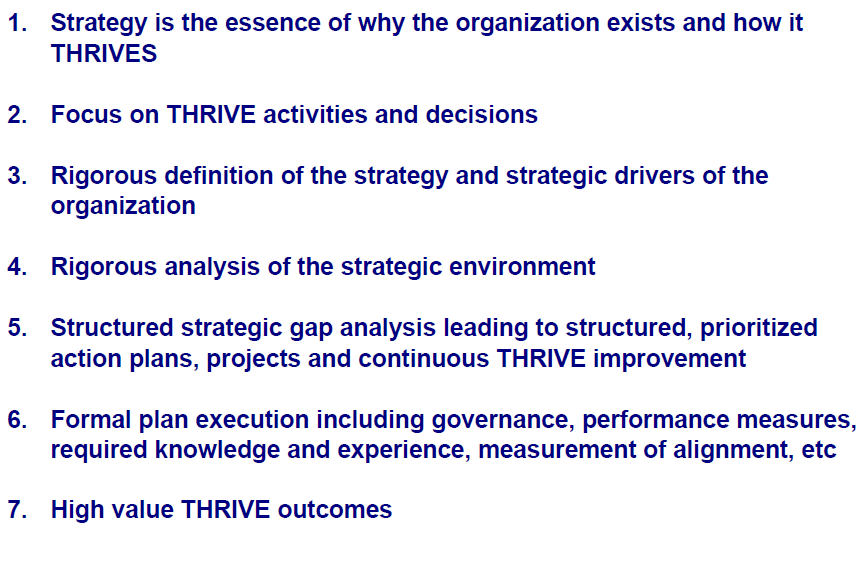 If you do not act within 48 hours you probably never will (Bill Gates)
Act TODAY! 
What is your single most important insight from this presentation?

What is the single most practical action that you can take tomorrow to apply strategic (right thing / essence thinking more effectively?
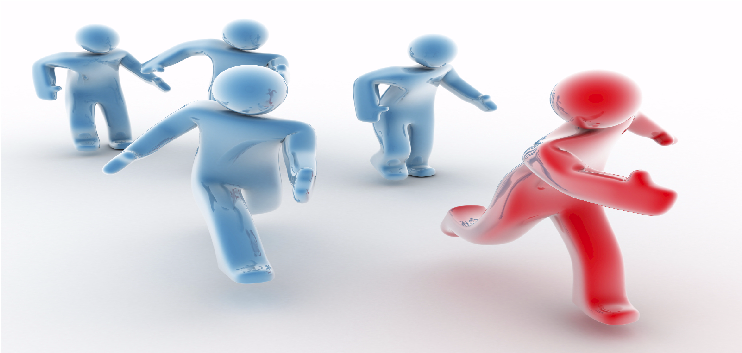 Please write down your thoughts
NOW
83
James@Webinars-at-JARA.com
Questions?

We will email you a Drop Box link to my book, hand-outs and
recording of this presentation
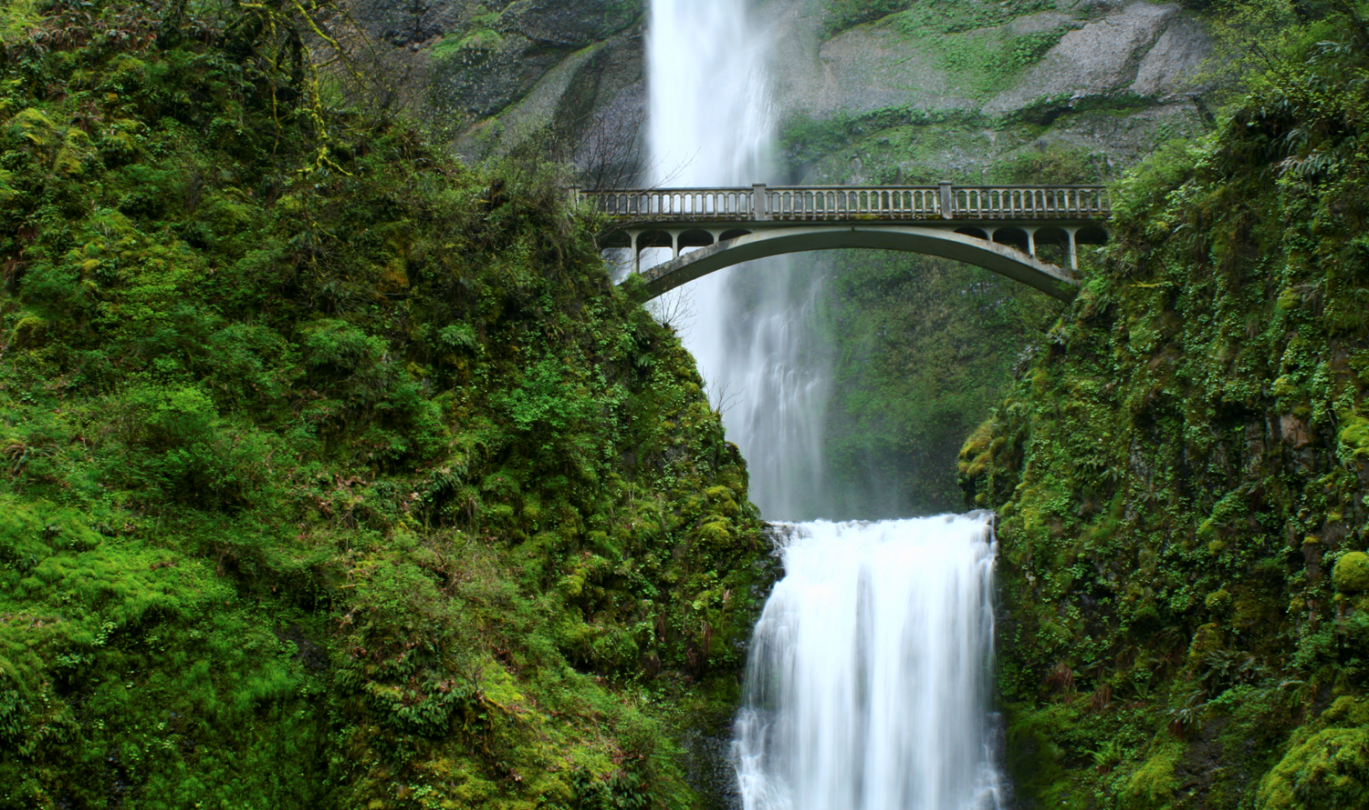 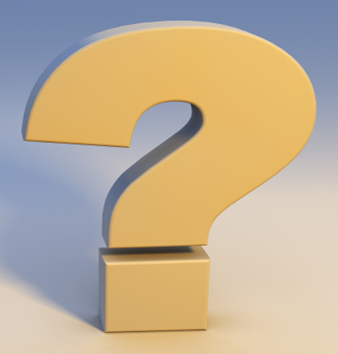 JAR&A are available to assist in applying these principles
"To Him who by wisdom made the heavens, for His mercy endures forever;"
Dr James Robertson PrEng – The ERP Doctor -- Mobile: +27-(0)83-251-6644
www.James-A-Robertson-and-Associates.com
James@JamesARobertson.com
LinkedIn: http://za.LinkedIn.com/in/DrJamesARobertsonERPDoctor
Assisting clients to thrive through the effective application of IT and ERP – high value, high reliability solutions
84